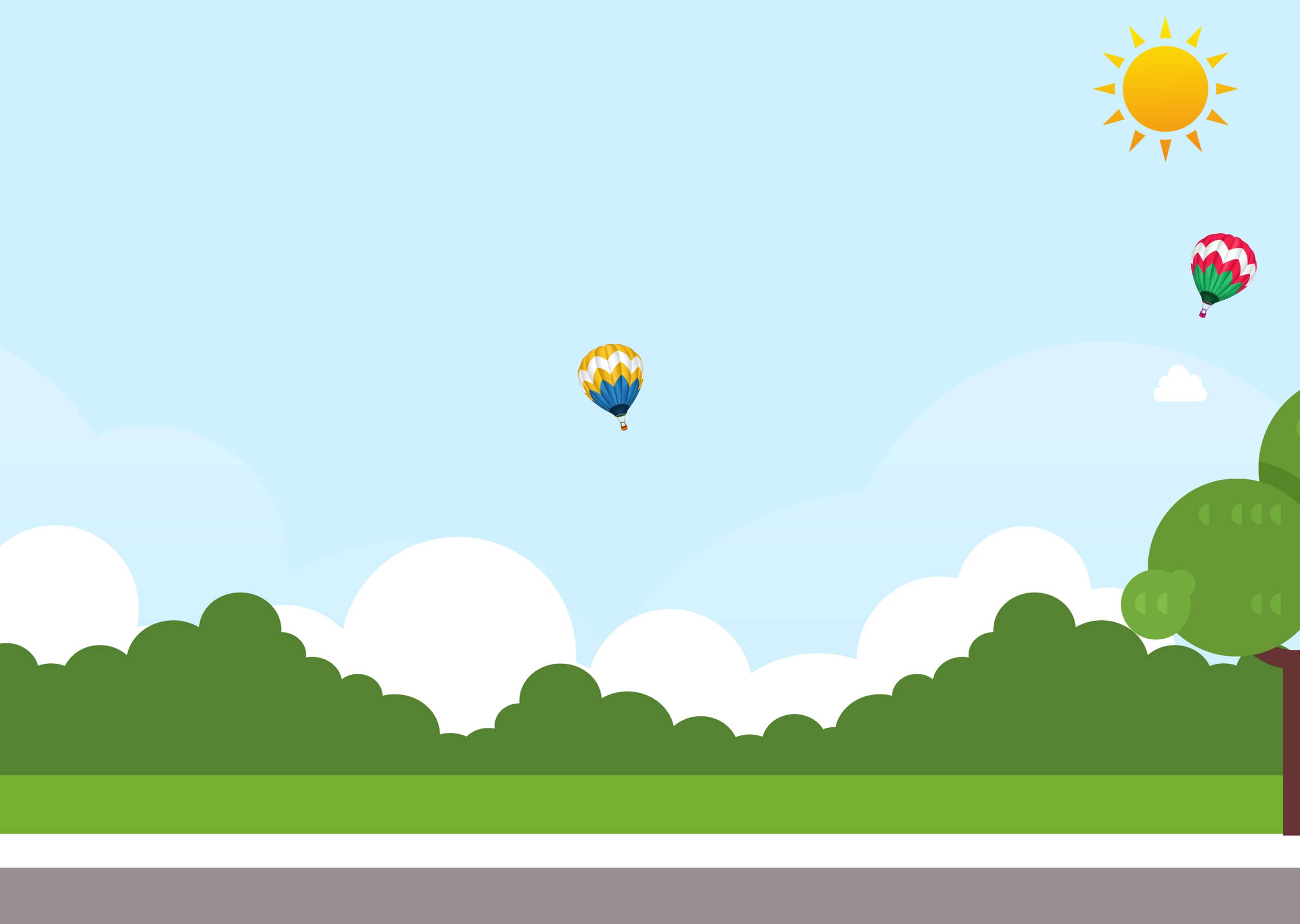 校园安全教育之
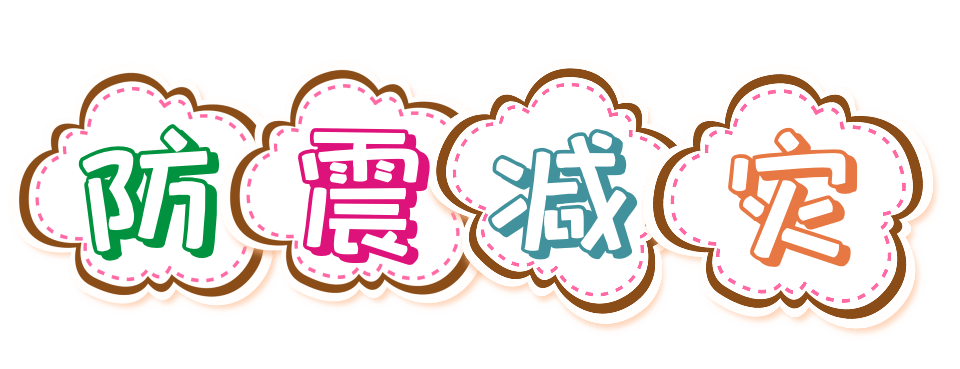 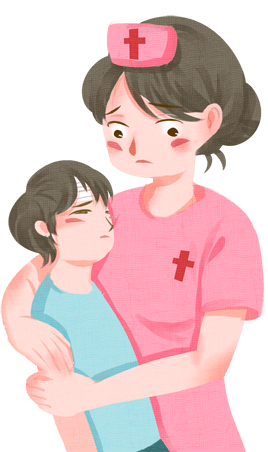 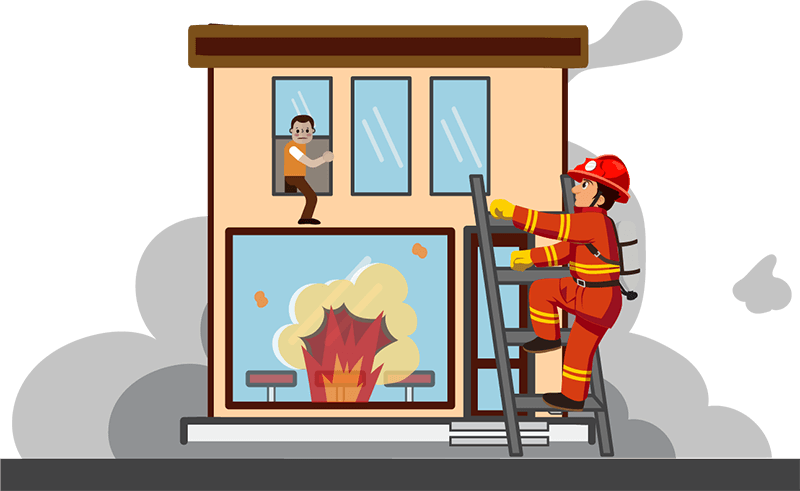 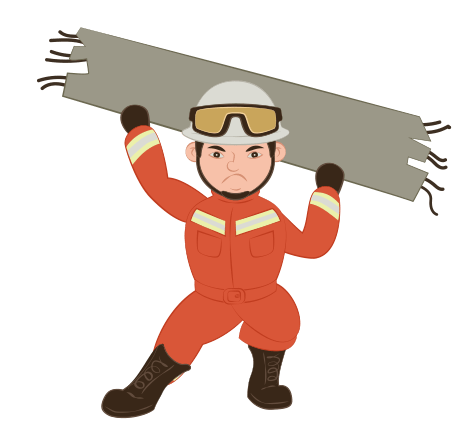 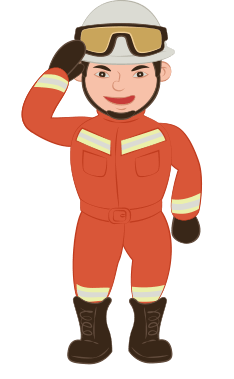 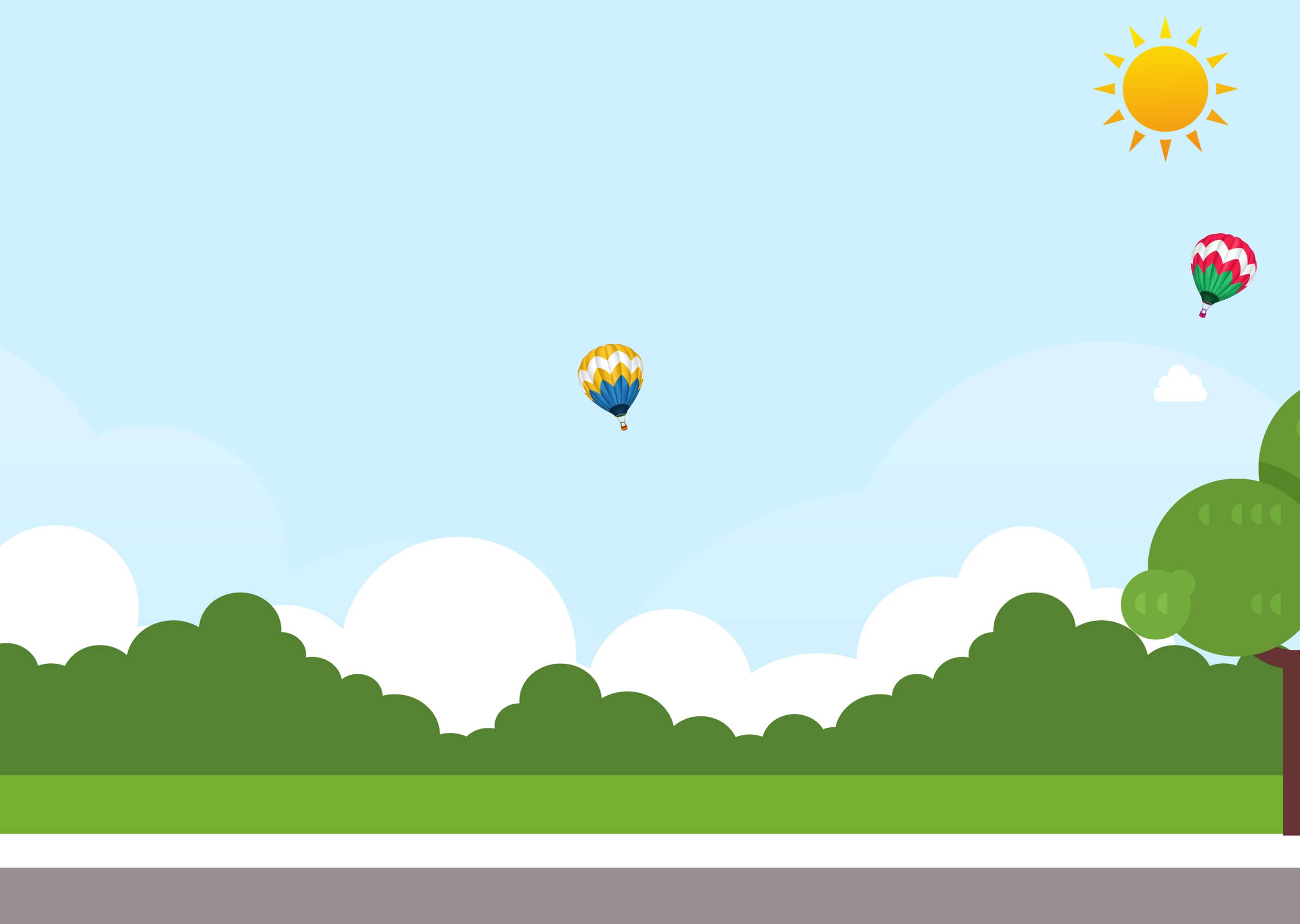 目录
https://www.ypppt.com/
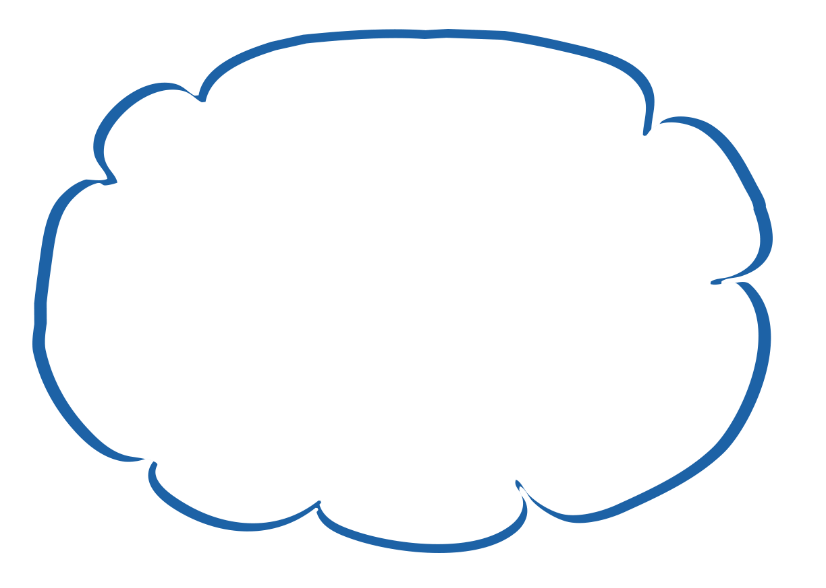 地震的前兆
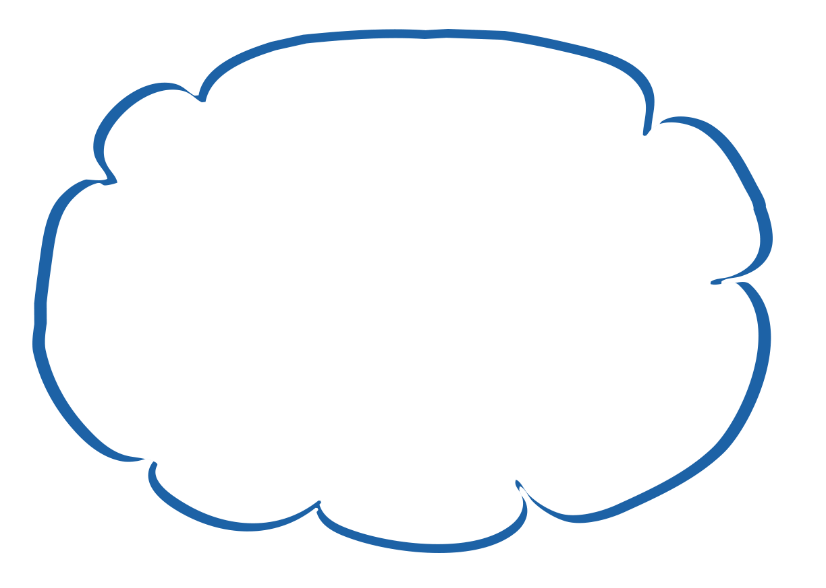 认识地震
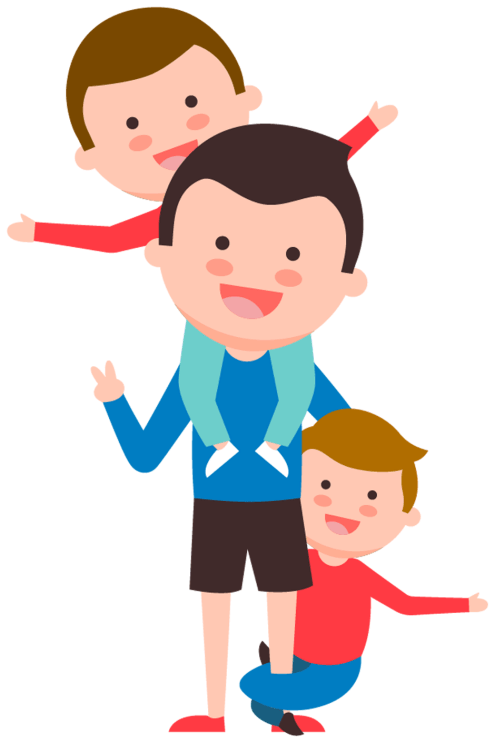 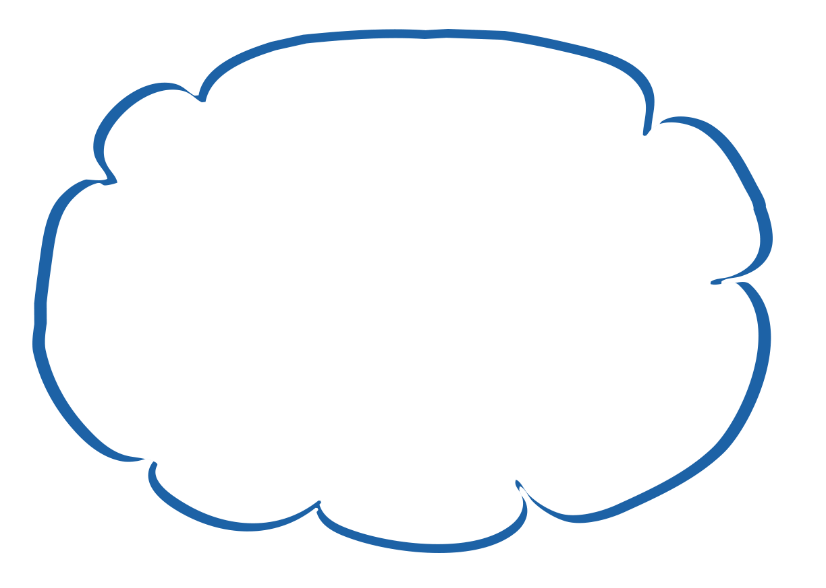 地震逃生
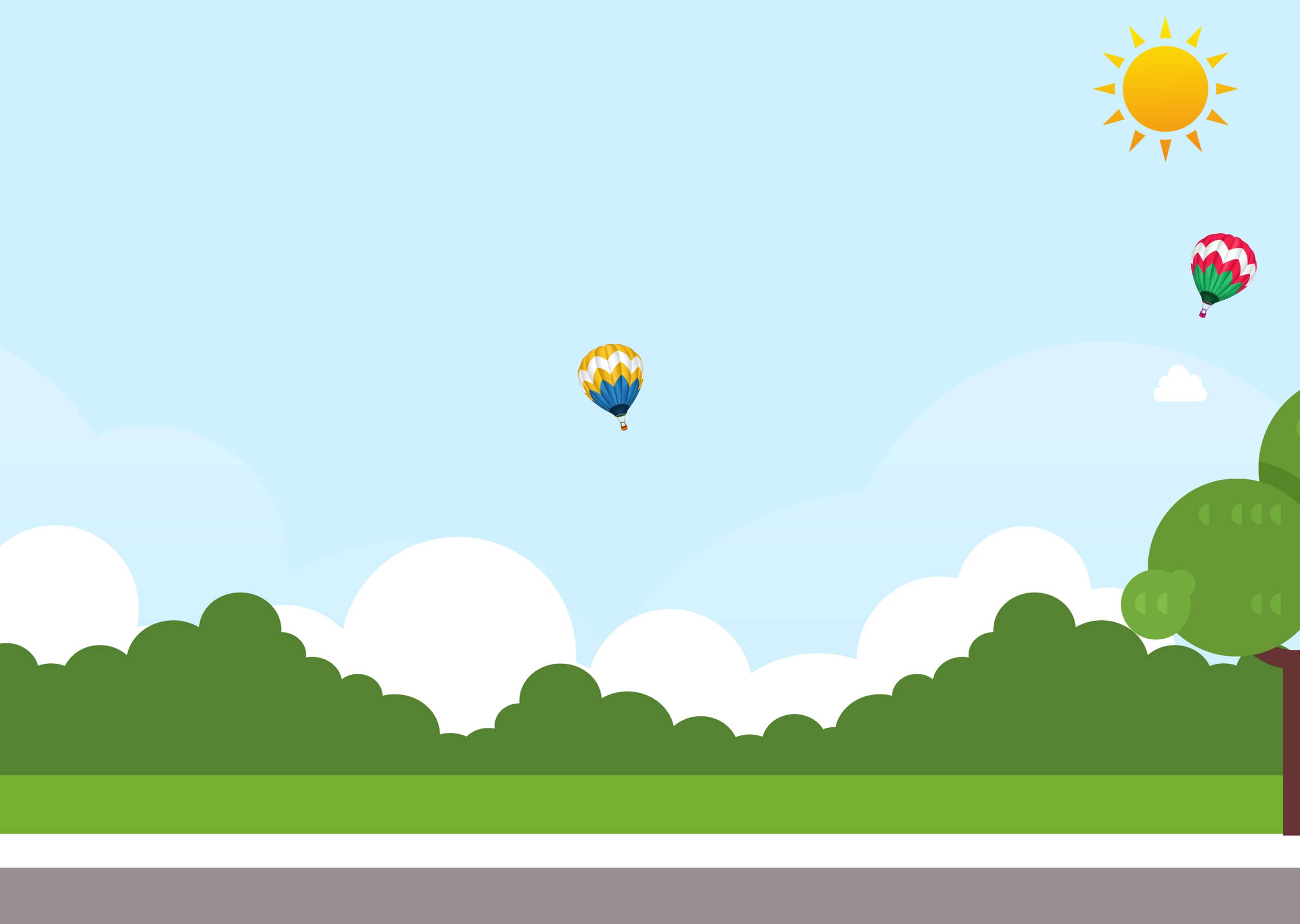 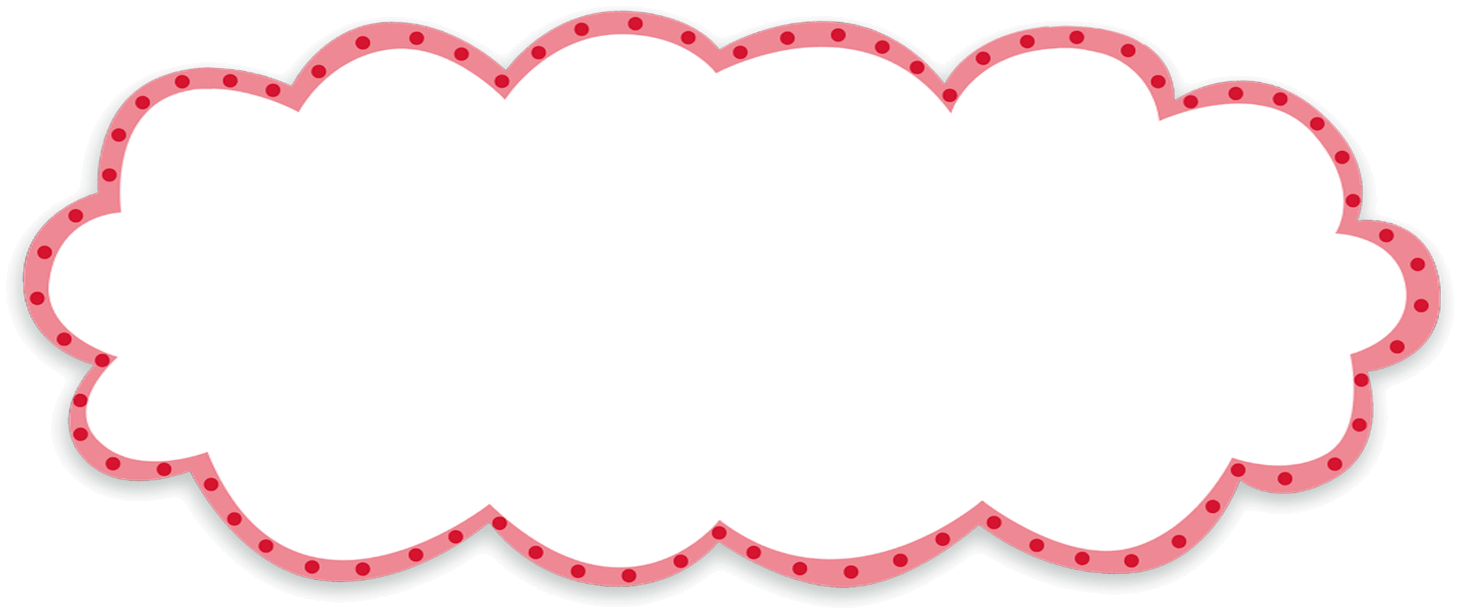 认识地震
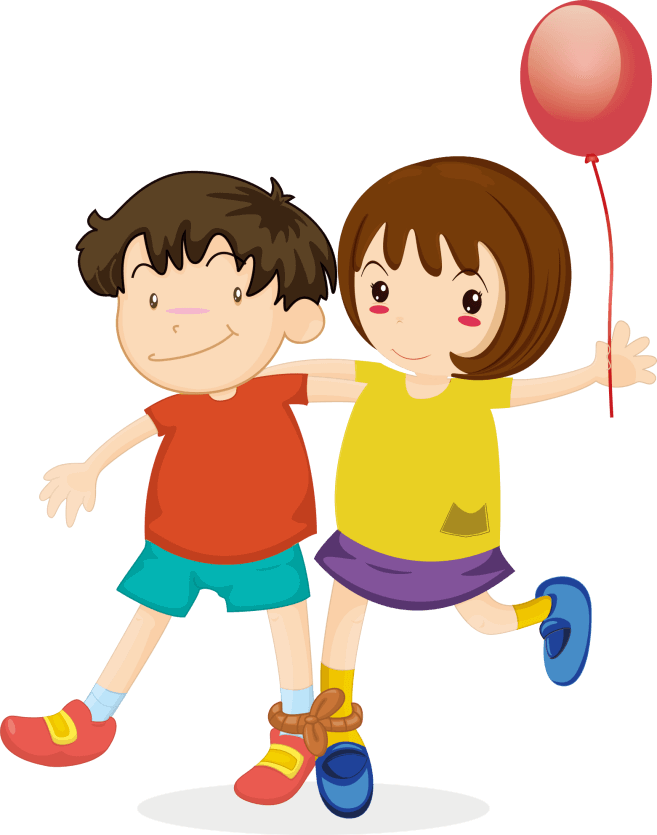 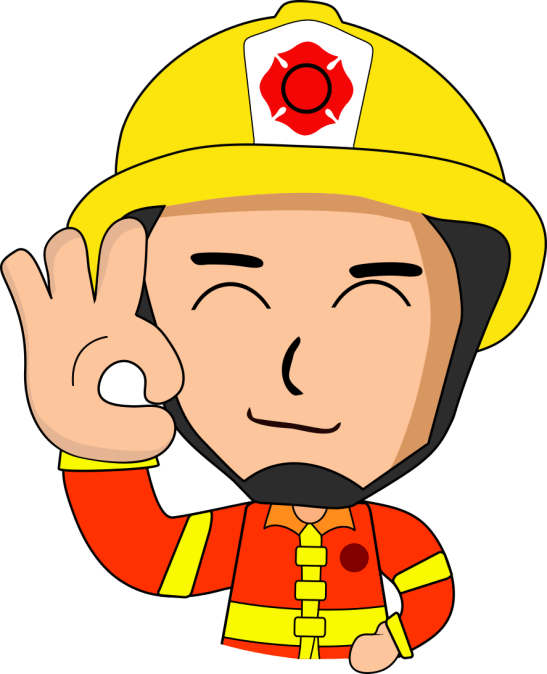 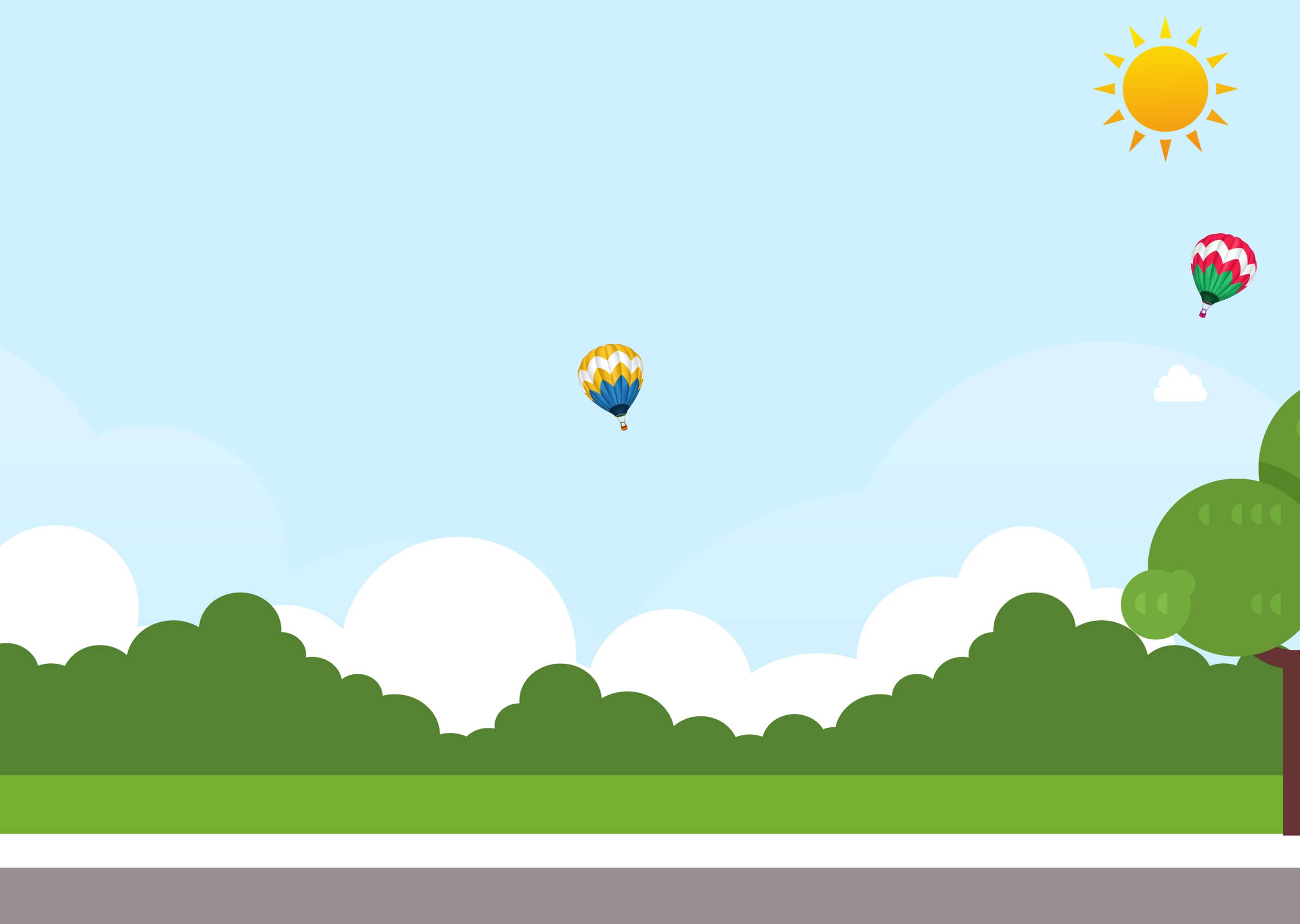 全世界每年平均发生地震次数
6级每年100－－200次
5级每年1000－－2000次
8级以上每年1－－2次
7级每年10－－20次
全世界每年平均发生地震约500万次，其中,人们能感觉到的有5万多次.
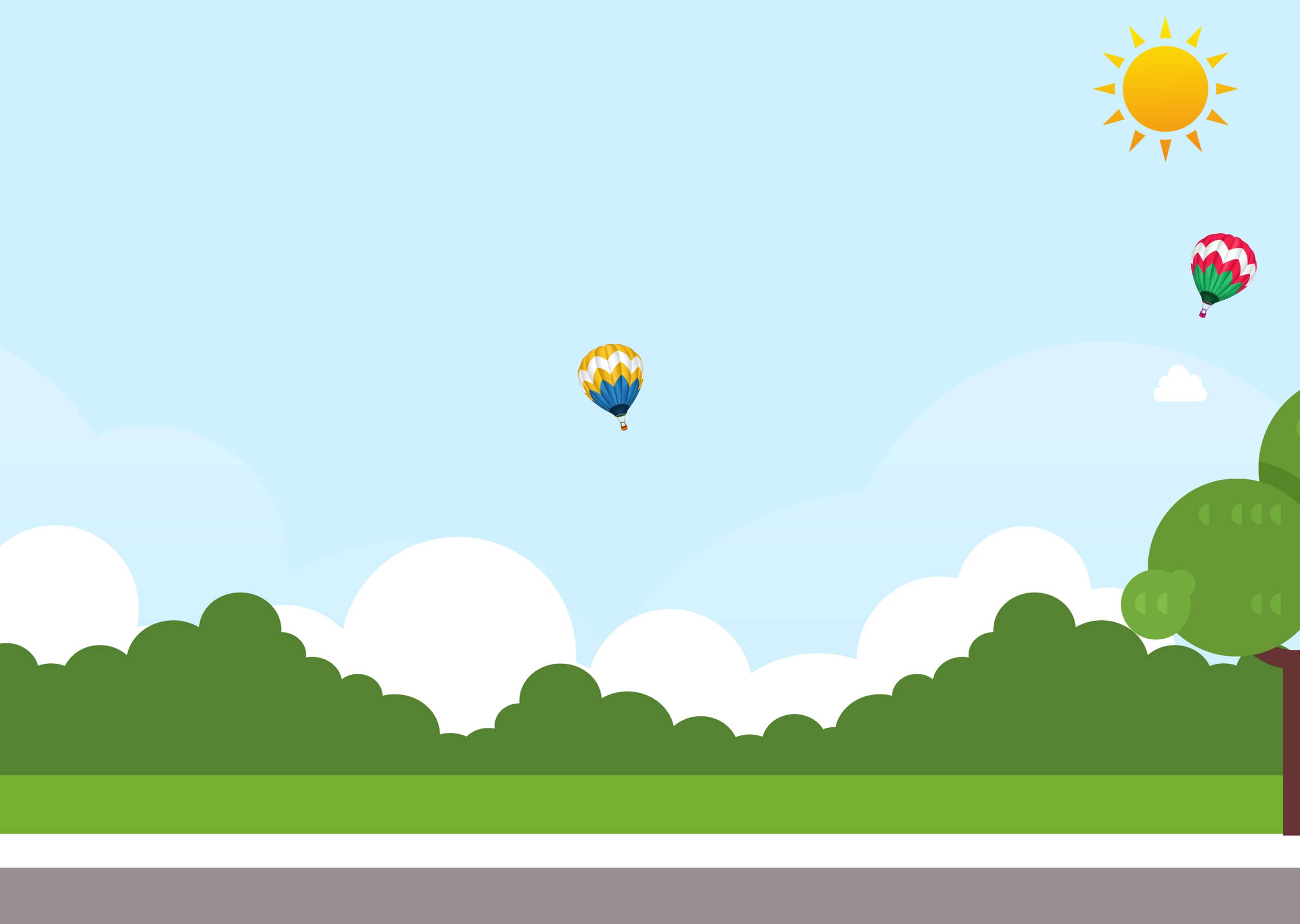 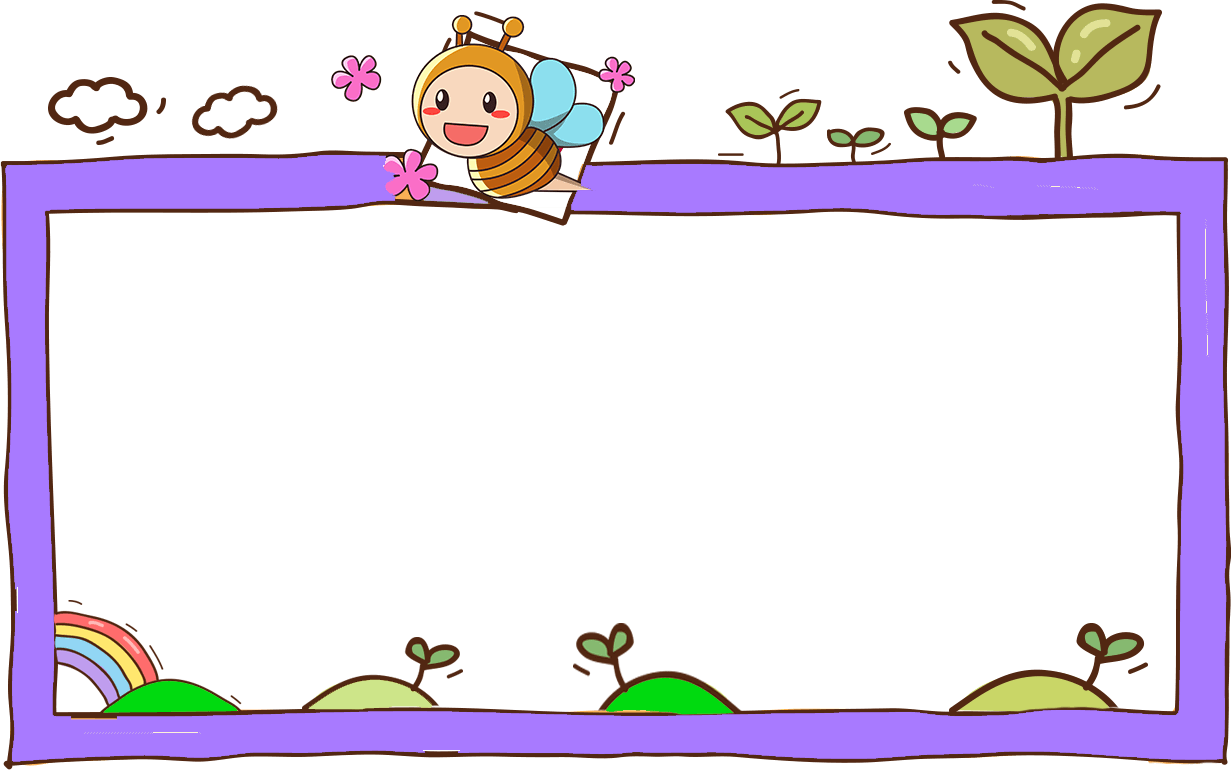 1771年4月24日日本琉球群岛地震引发的海啸，波峰高84.7米，速度近800公里/小时，重达850吨的珊瑚礁被抛出2公里以外。2004年12月26日苏门答腊岛近海8.7级地震引发的海啸，造成印度洋沿岸近29万人死亡。
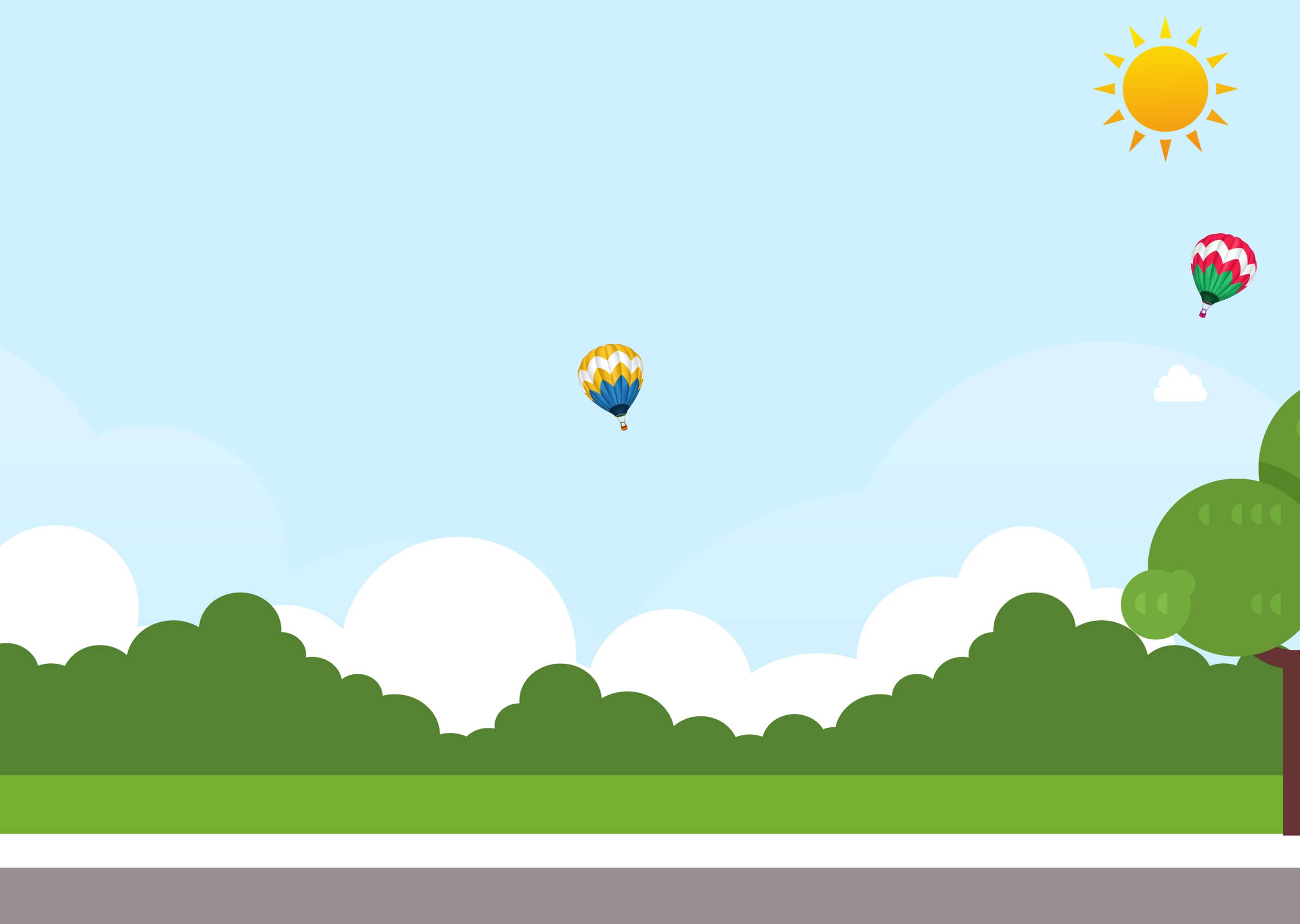 世界上死亡人数最多的地震
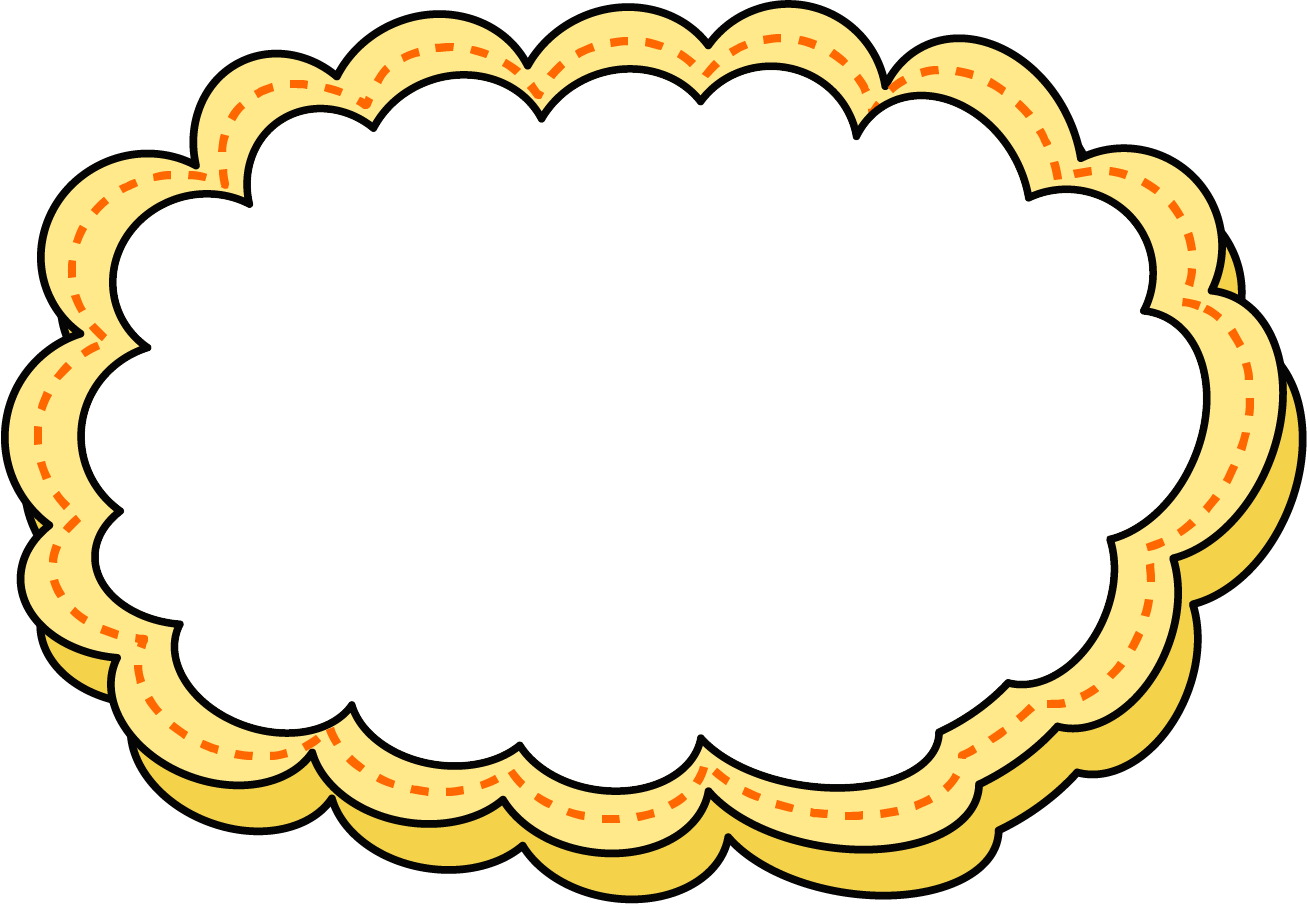 1556年１月23日发生在中国陕西华县的8.0级地震造成的死亡人数比前者确凿一些，广大灾民病死、饿死，数百里山乡断了人烟，估计死亡83万余人。
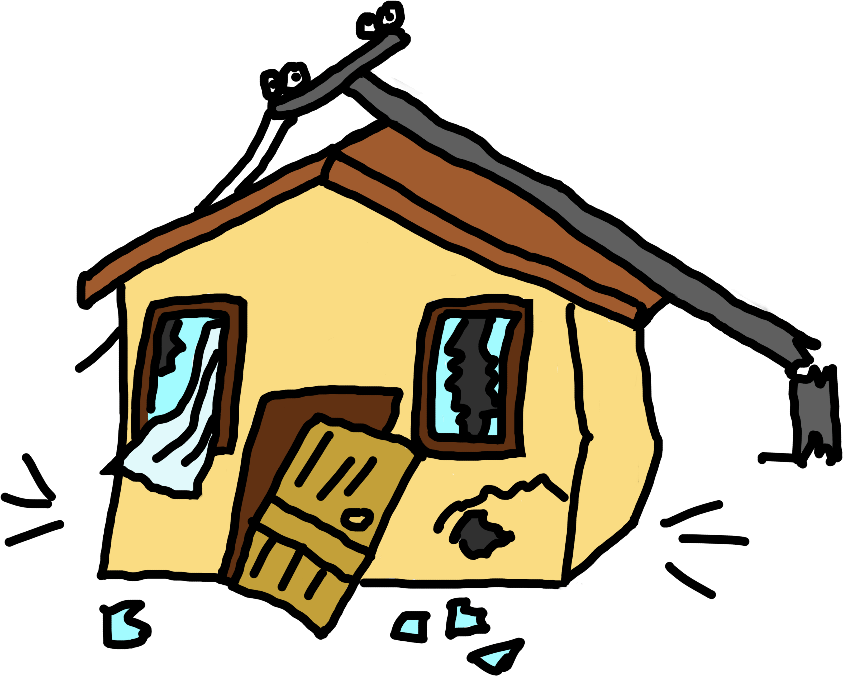 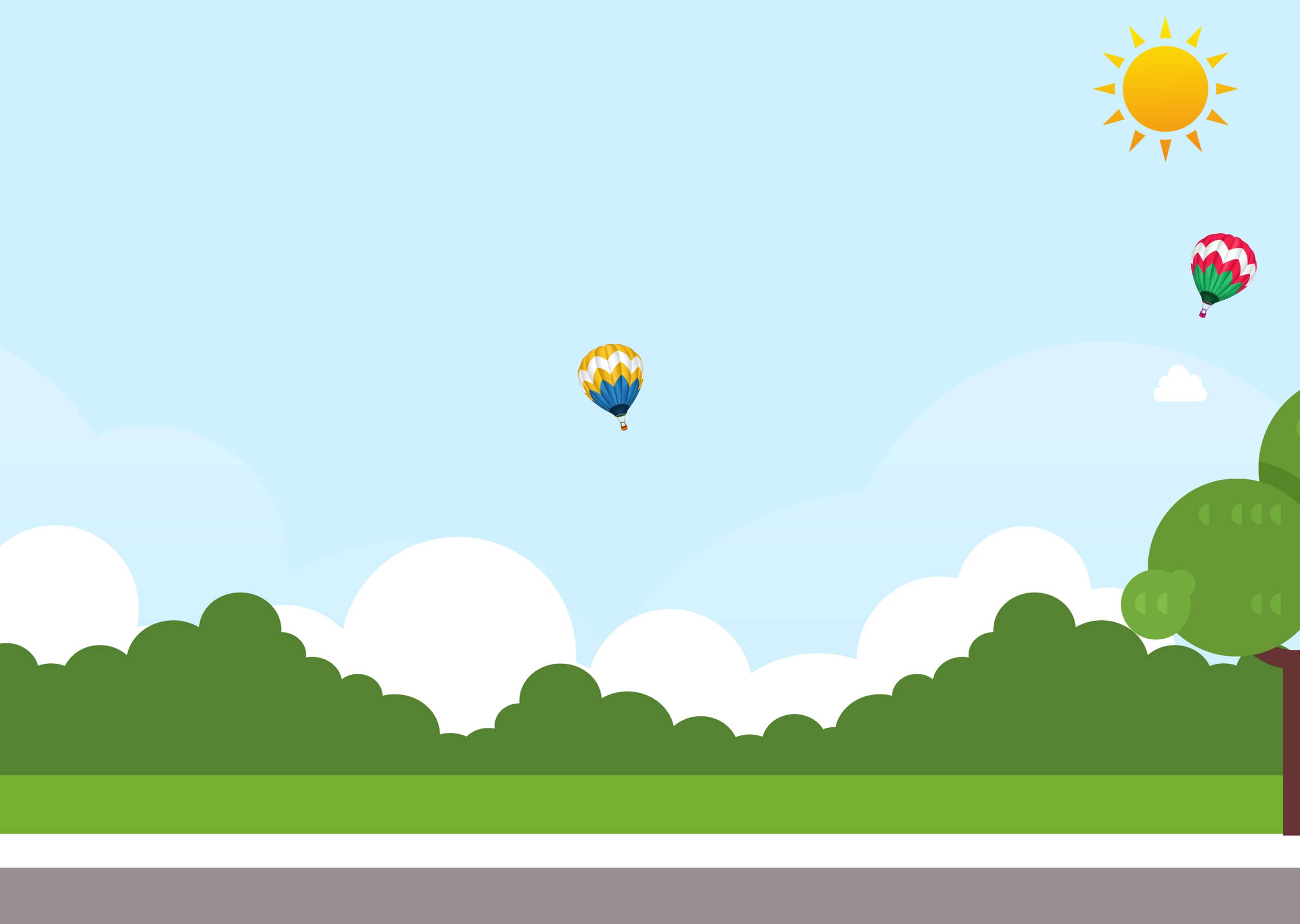 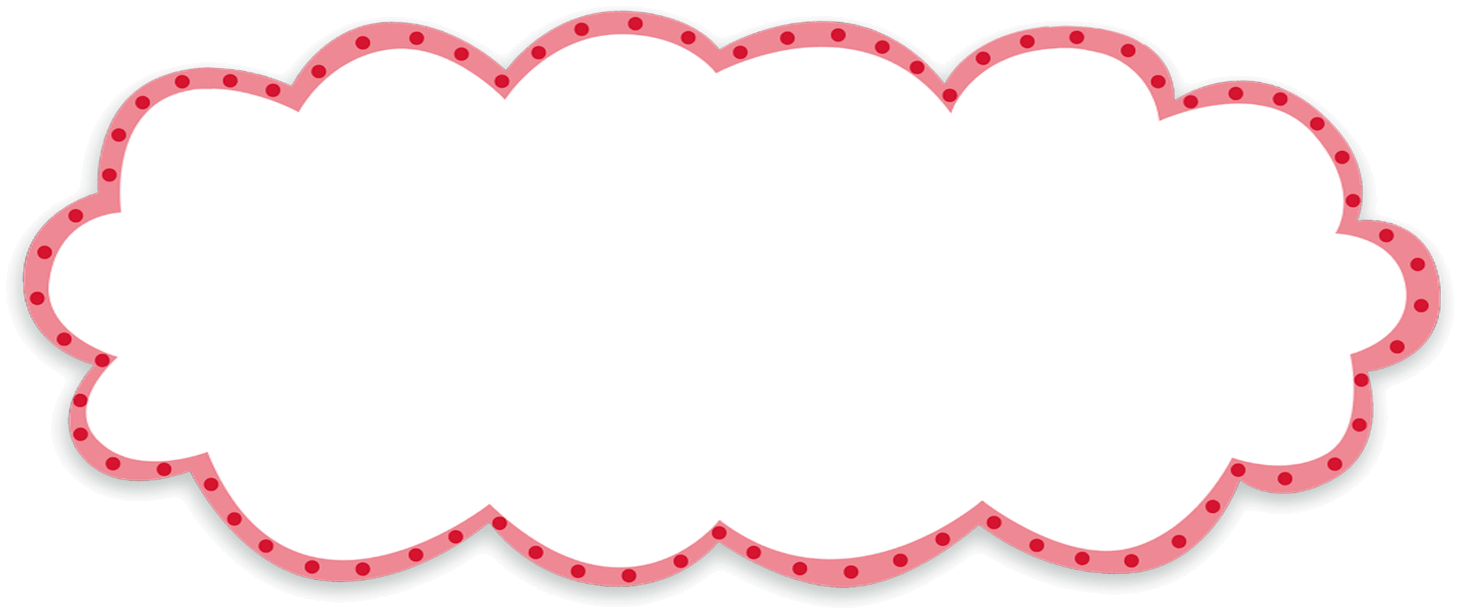 地震前兆
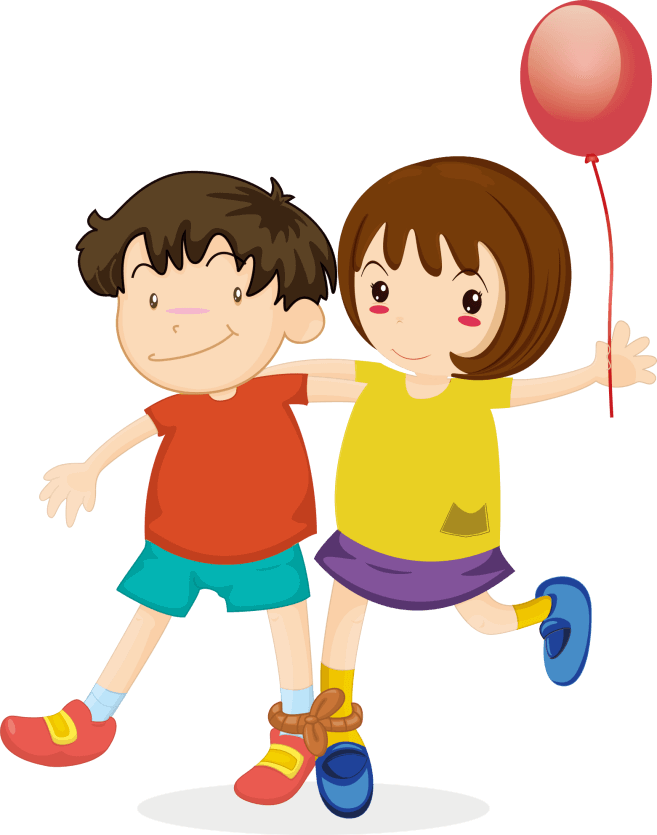 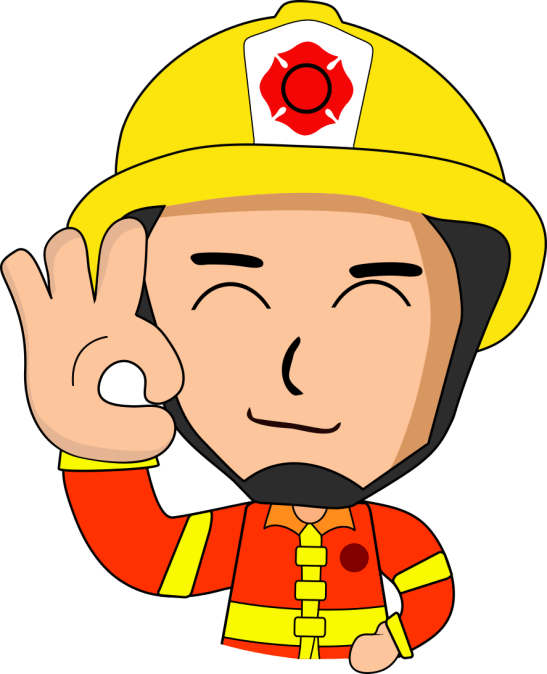 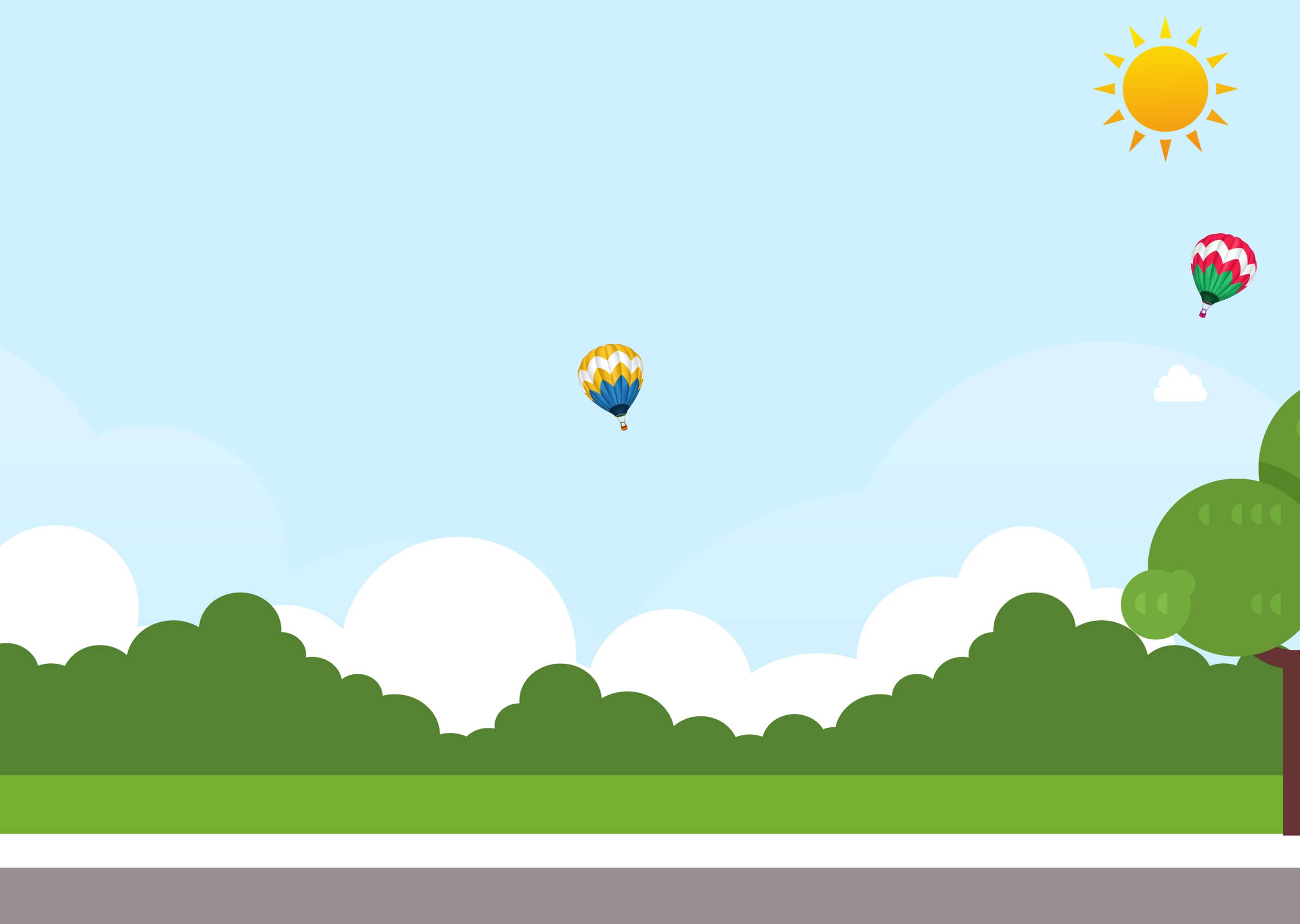 地震前兆
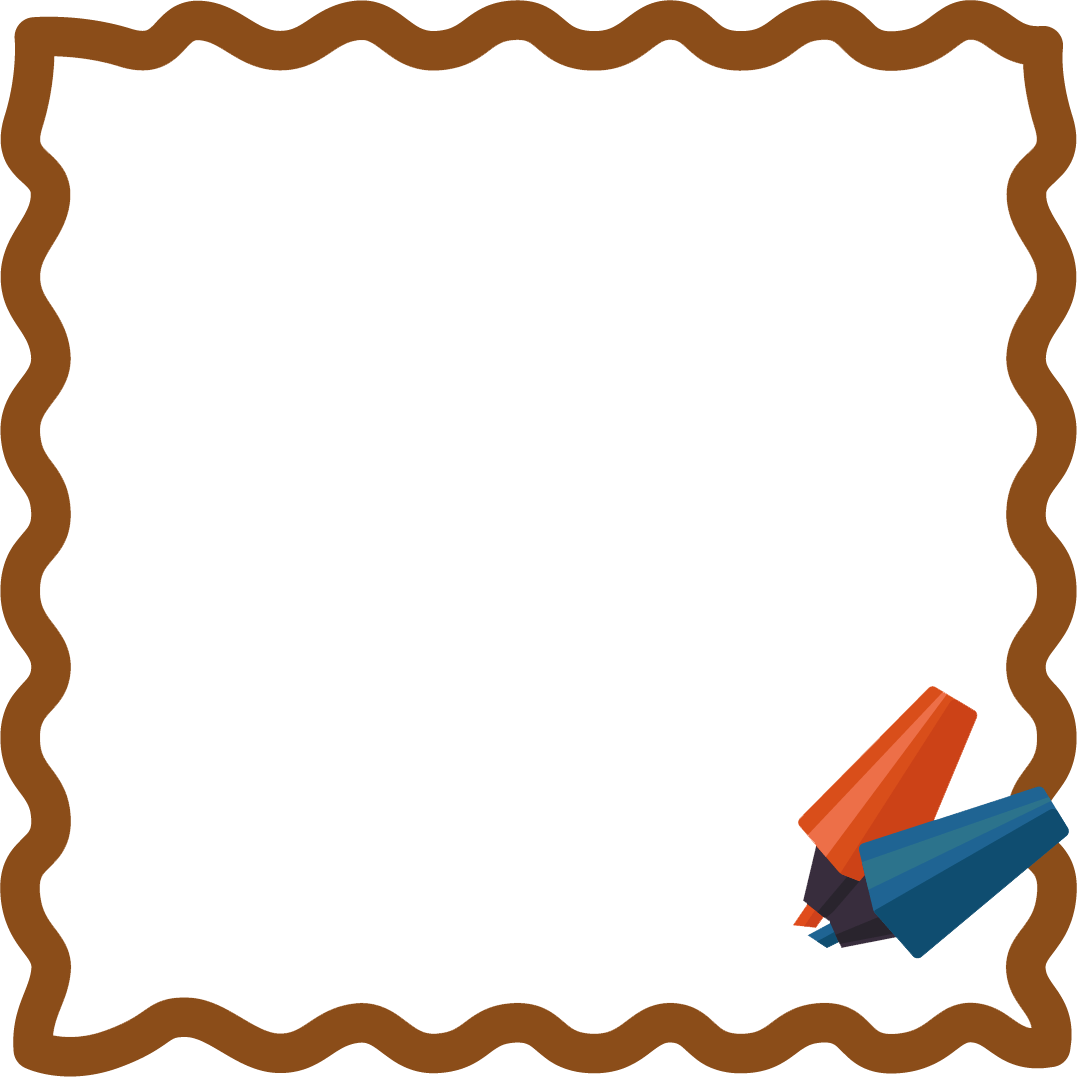 [动物]
    震前动物有前兆，发现异常要报告。
    牛马骡羊不进圈，猪不吃食狗乱咬。
    鸭不下水岸上闹，鸡飞上树高声叫。
    冰天雪地蛇出洞，老鼠痴呆搬家逃。
    兔子竖耳蹦又撞，鱼儿惊慌水面跳。
    蜜蜂群迁闹哄哄，鸽子惊飞不回巢。
    综合分析辨真假，群测群防很重要。
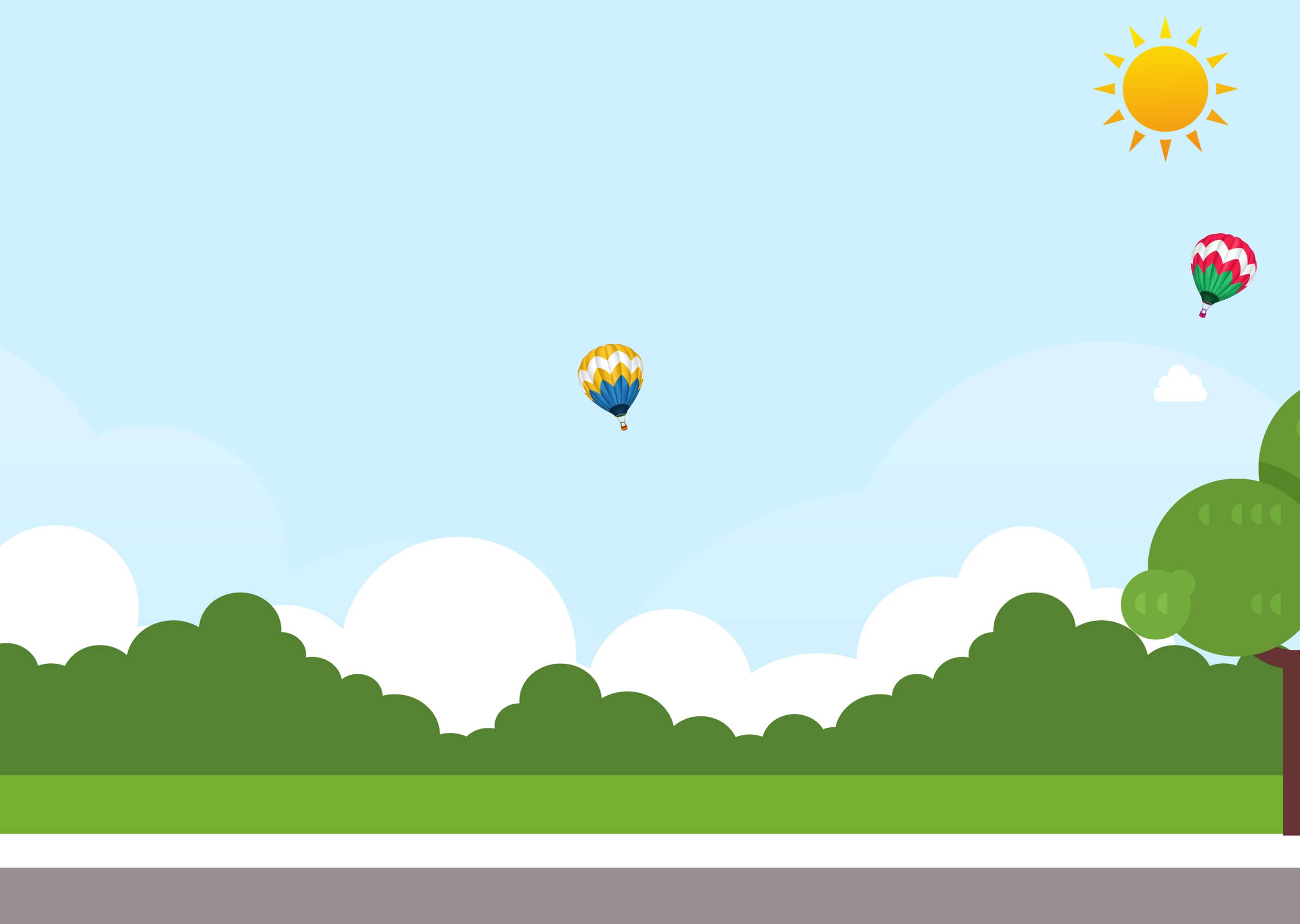 大震的预警现象和预警时间
从唐山等震区人们的感受来看，从地震发生到房屋，一般约有十几秒钟的预警时间，大震的预警现象主要有：地面的颠动、地声、地光，建筑物的晃动等。
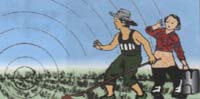 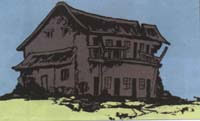 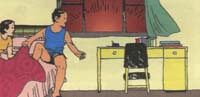 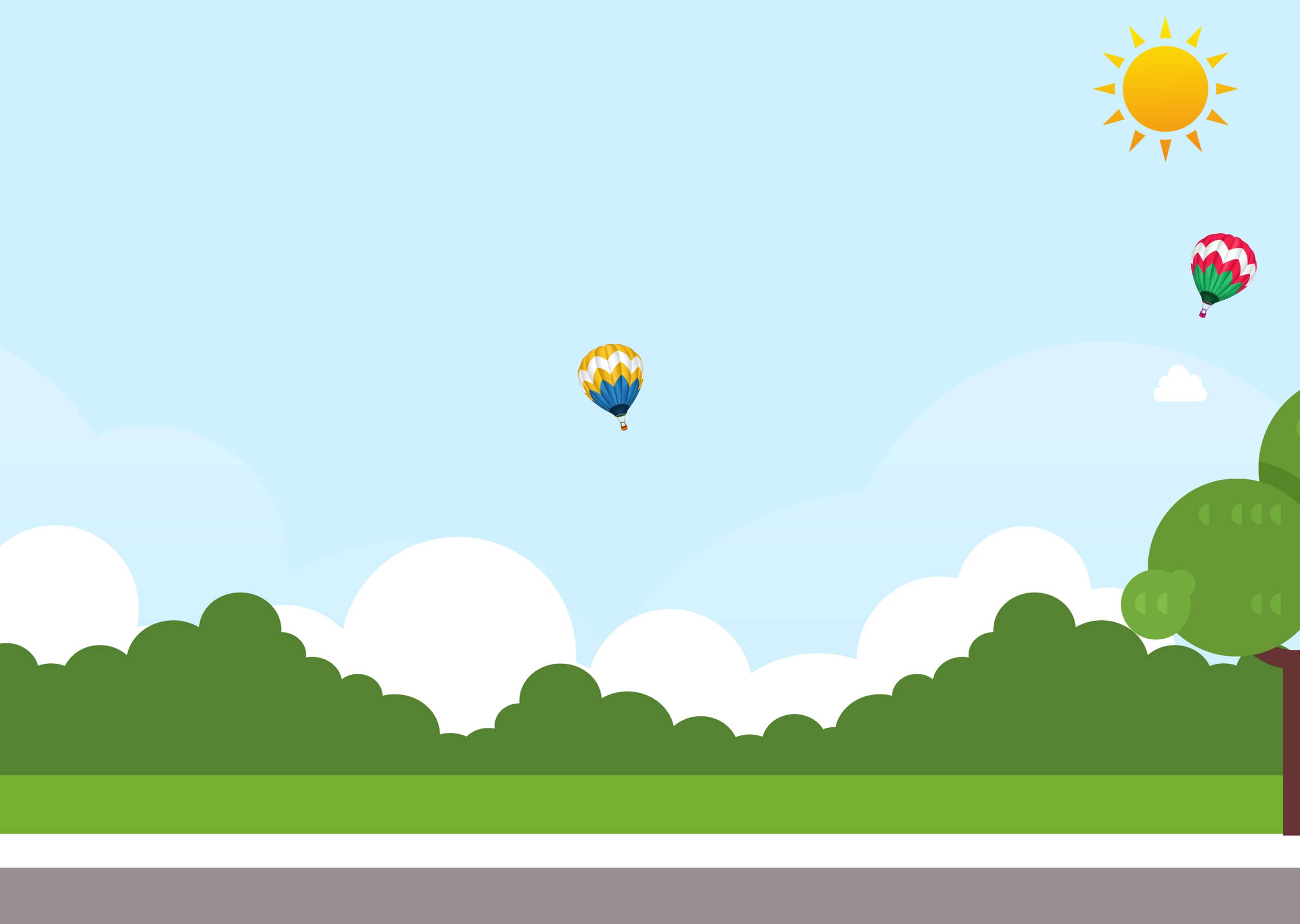 大震时人们的感受
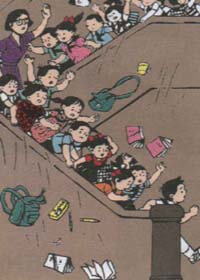 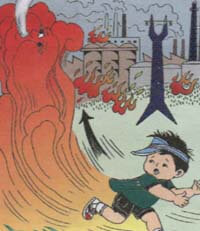 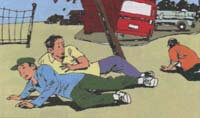 身体严重失控，不能自主行动。
突然出现的灾变，使人们产生巨大的恐惧。
空气中弥漫着大量的烟尘，伴有火灾时更是浓烟滚滚，尘雾弥漫。
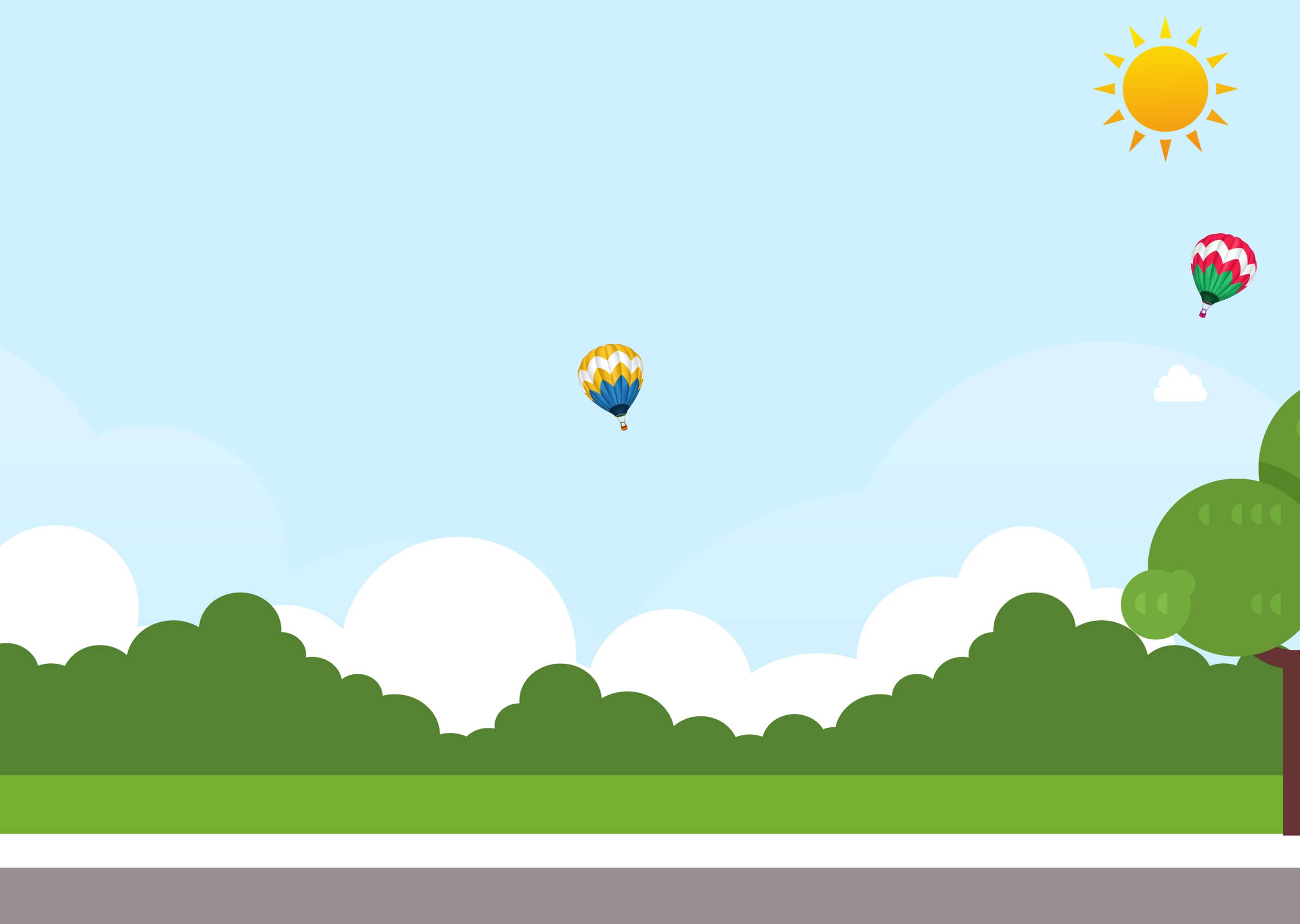 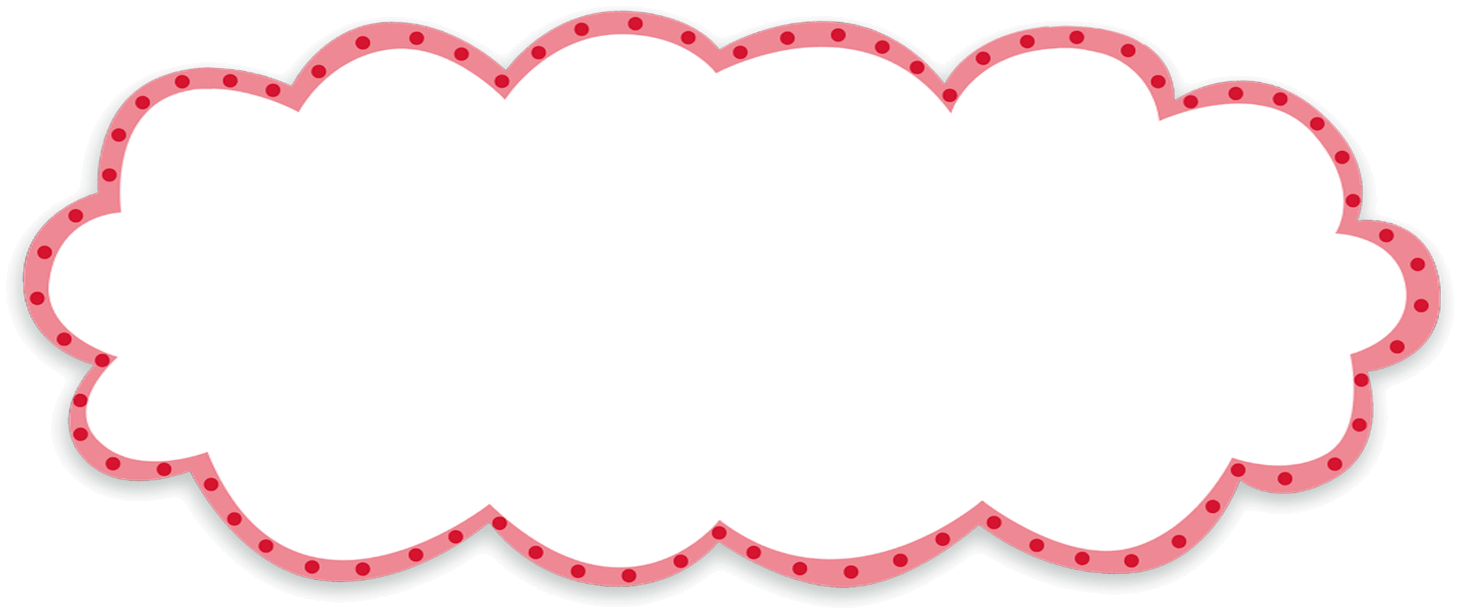 地震逃生
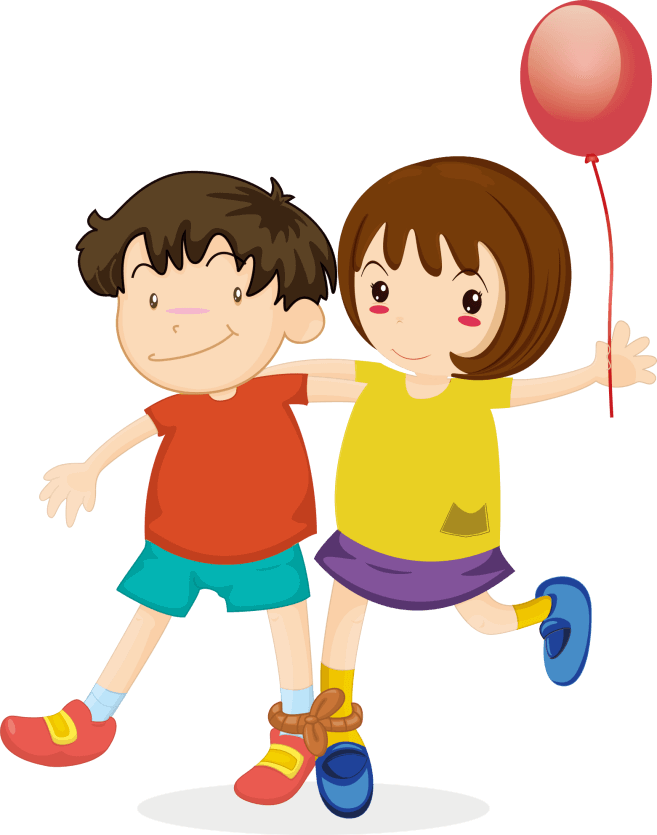 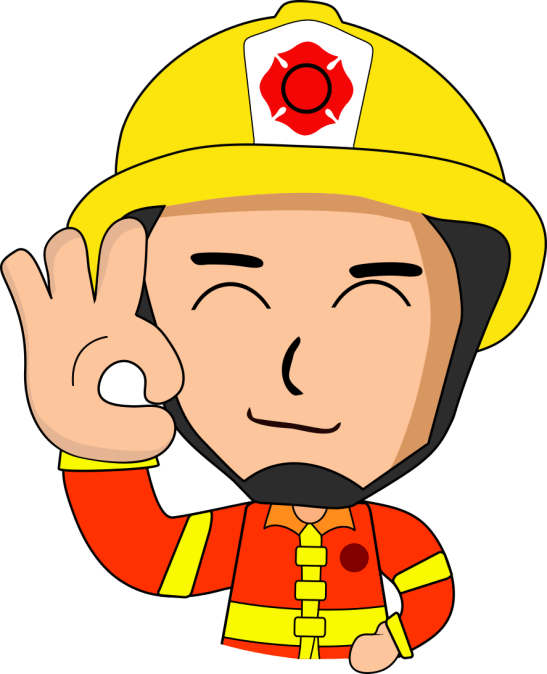 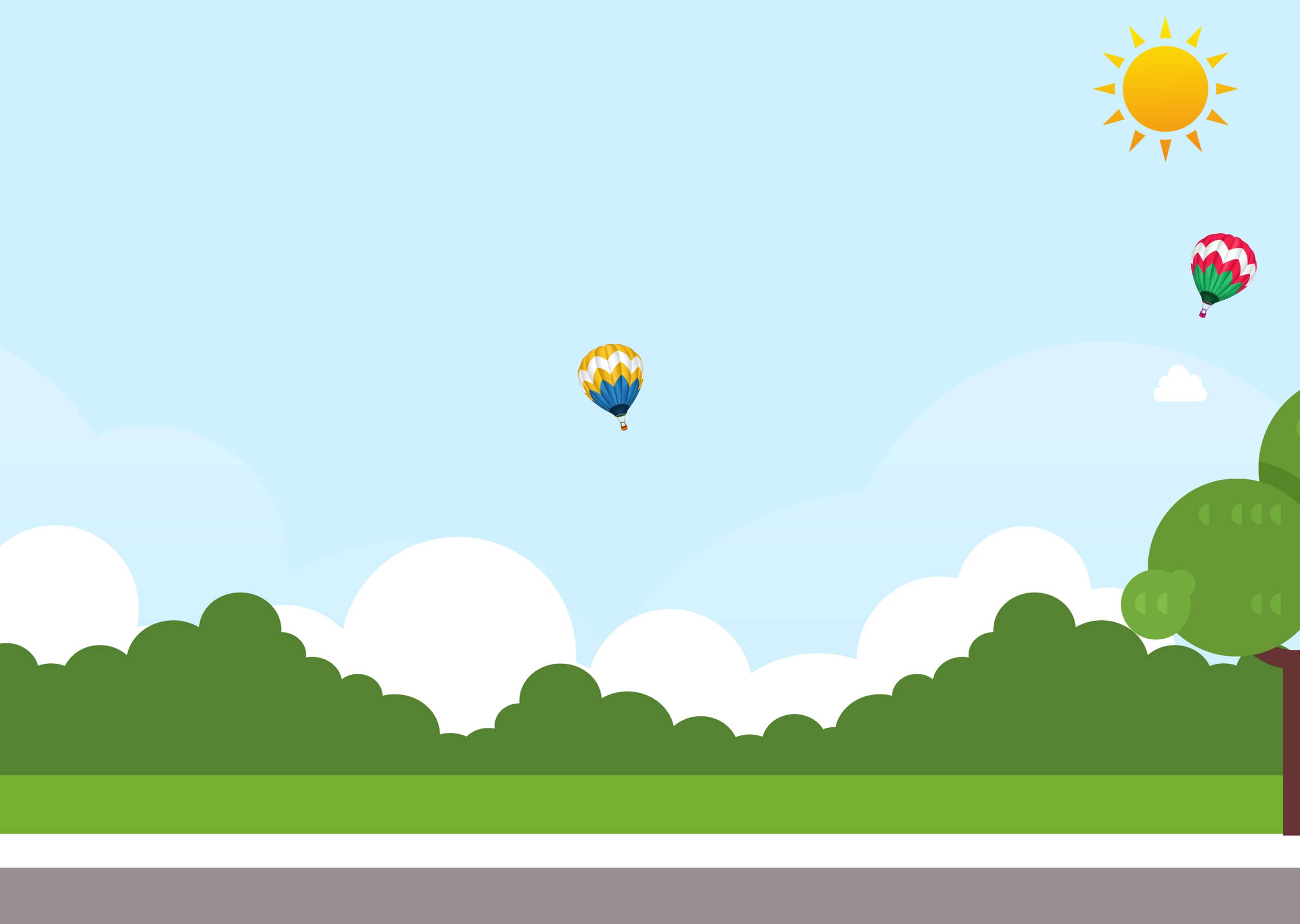 为什么地震瞬间不宜夺路而逃呢？
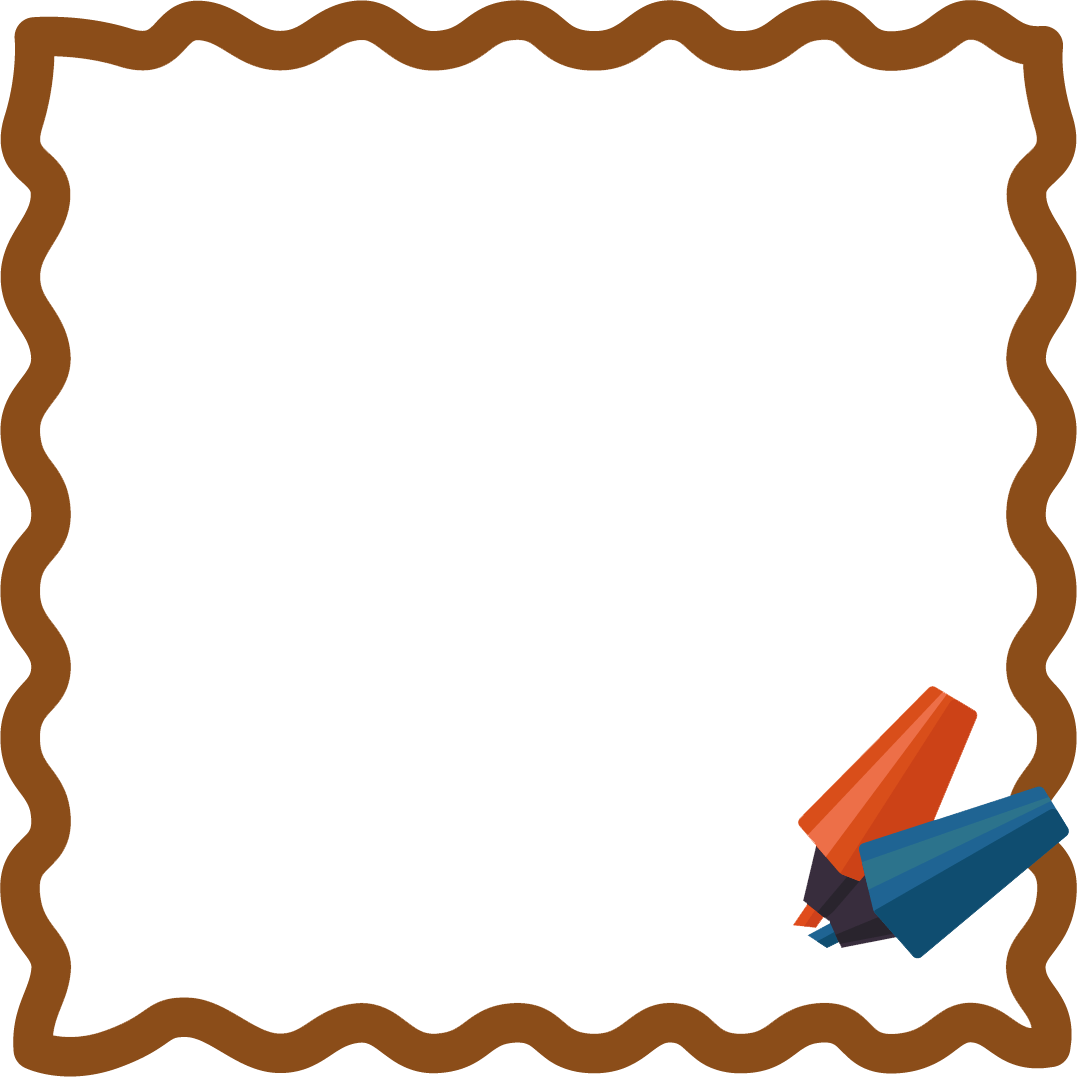 大地震时，人们在房中被摇晃甚至抛甩，站立和跑动都十分困难。
地震时人们进入或离开建筑物时，被砸死砸伤的可能性最大。 
现在城市居民多住高层楼房，根本来不及跑到楼外，反倒会因楼道中的拥挤践踏造成伤亡。
除在低层人员外，不要跳窗跳楼。
  伏而待定，伺机而逃才是上上策！！
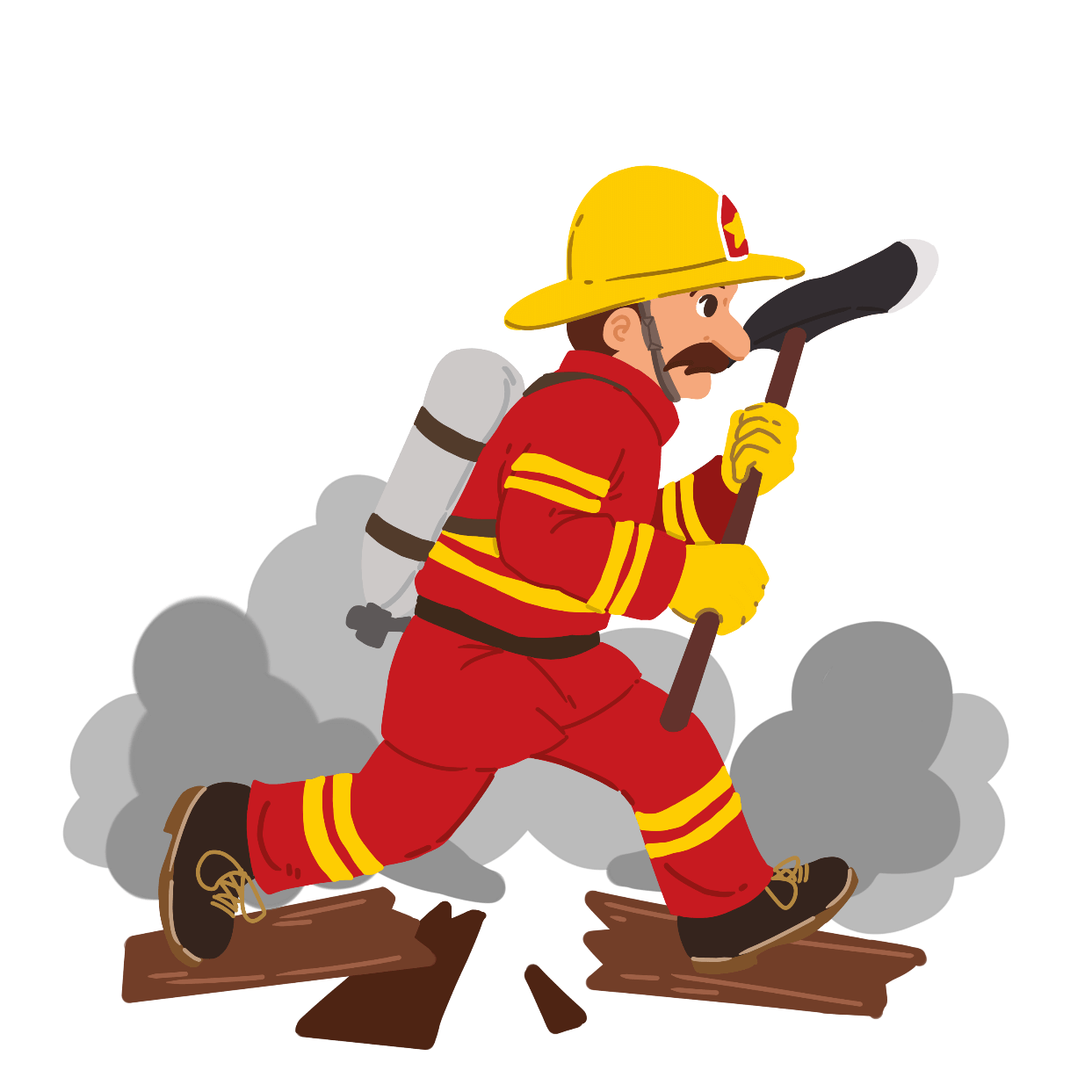 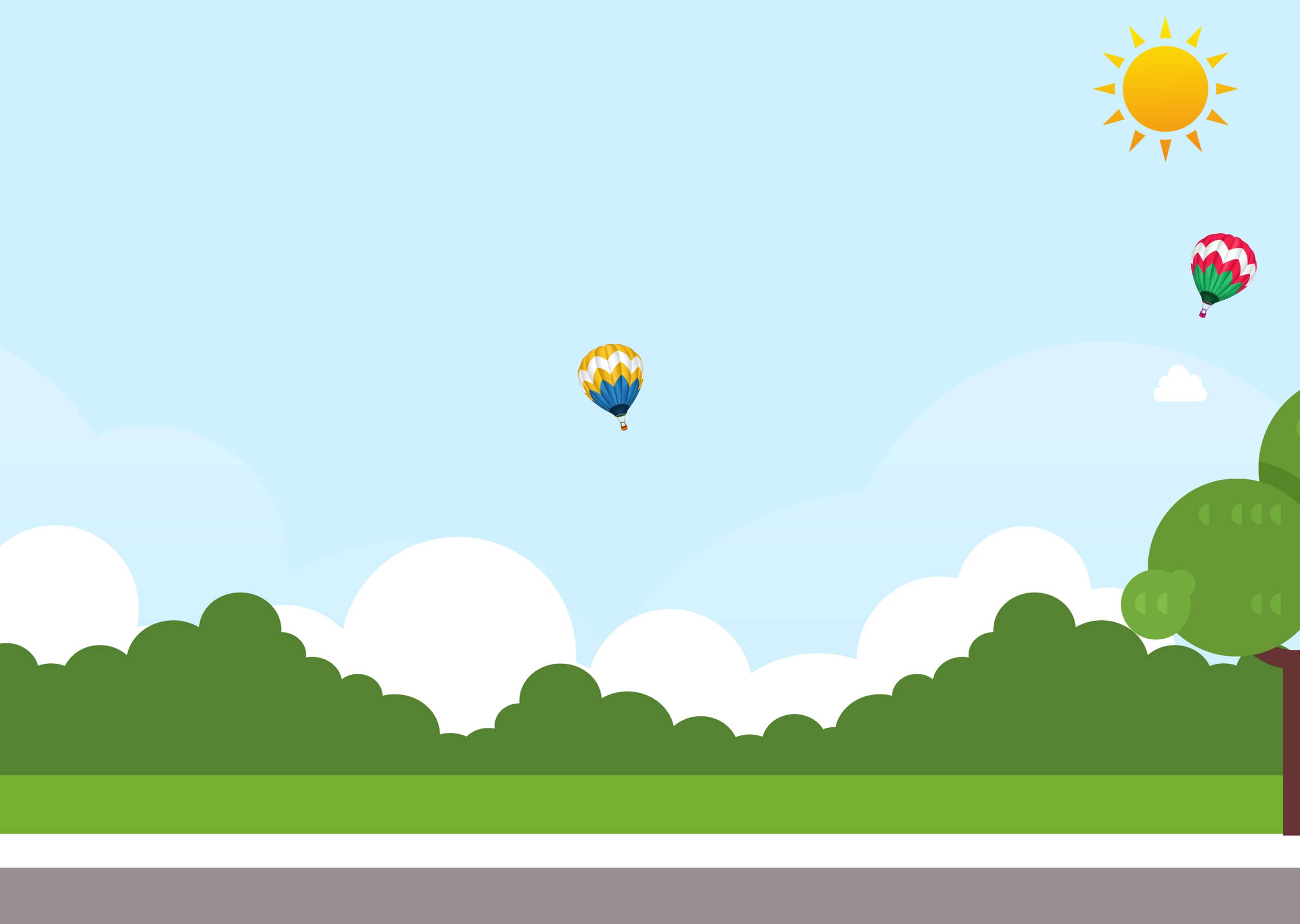 伺机而逃
一次地震的持续时间多为十几秒，震波的间歇是最佳的逃生时机。余震对人的威胁会更大。第一次通常是大规模的倒塌地震后，各种建筑物也许被震损或局部震塌，而余震之后。

迅速有序地利用楼梯逃生，切忌跳楼。
外逃过程要迅速避开高大的建筑物及悬挂物等，如高楼、路灯、广告牌、高压线等。
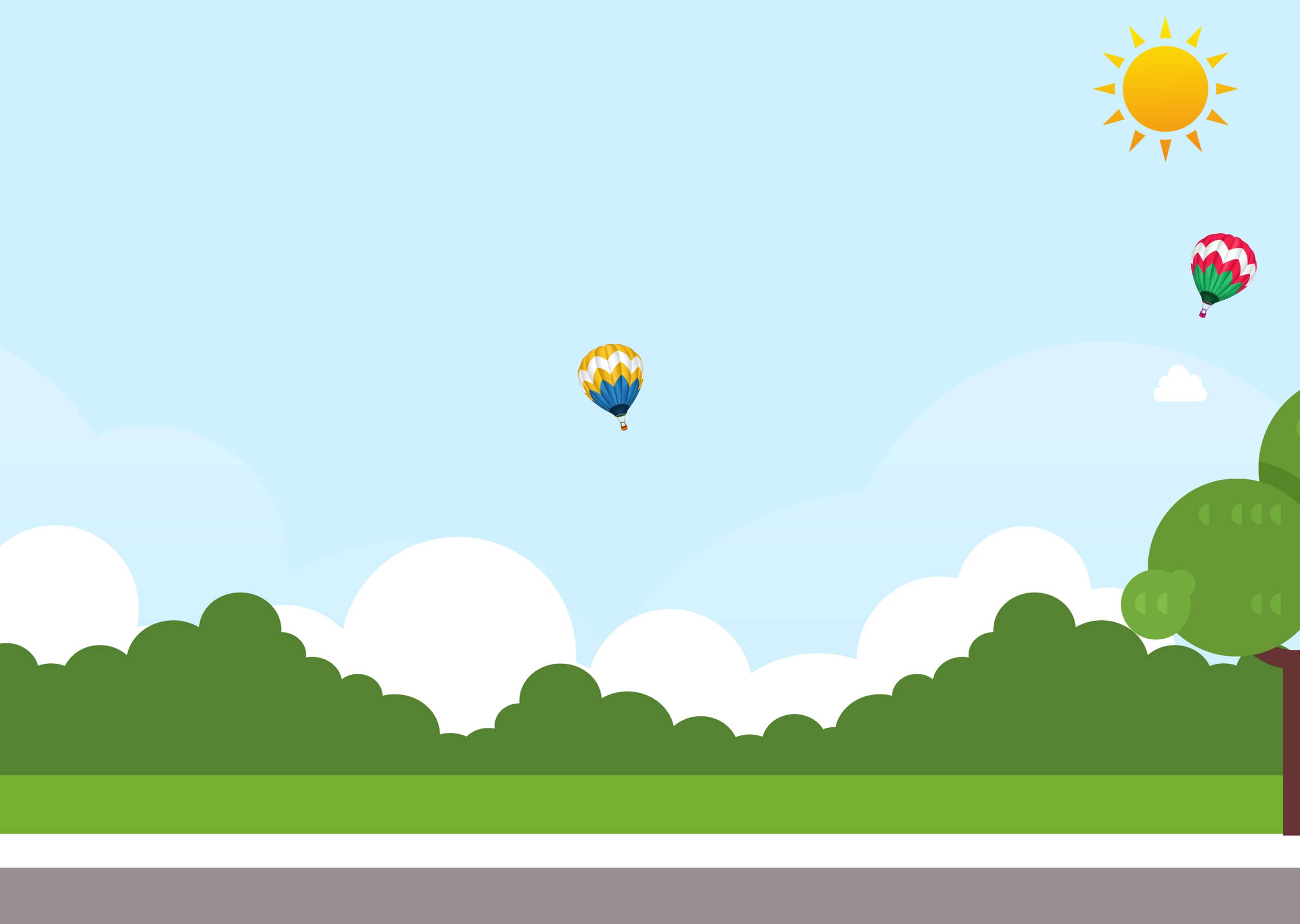 在家庭怎样避震
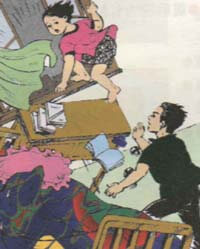 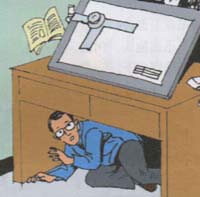 地震预警时间短暂，室内避震更具有现实性，而室内房屋倒塌后形成的三角空间，往往是人们得以幸存的相对安全地点，可称其为避震空间。这主要是指大块倒塌体与支撑物构成的空间。
千万不要跳楼！
[Speaker Notes: https://www.ypppt.com/]
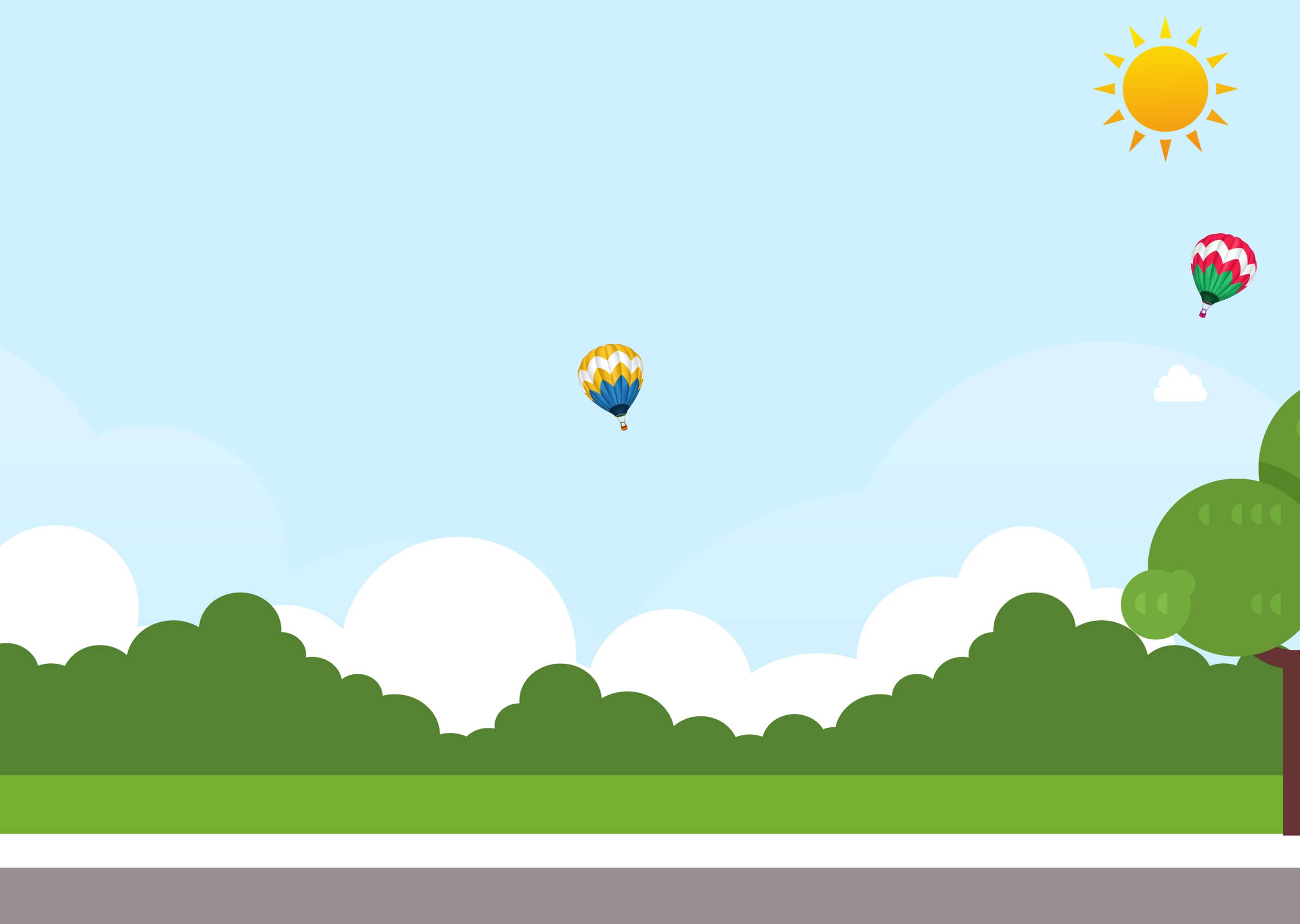 在家庭怎样避震
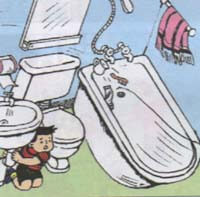 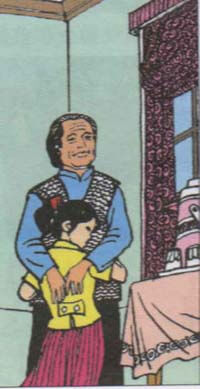 室内易于形成三角空间的地方是：炕沿下、坚固家具附近；内墙墙根、墙角；厨房、厕所、储藏室等开间小的地方。
不要站在窗外！不要到阳台上去！
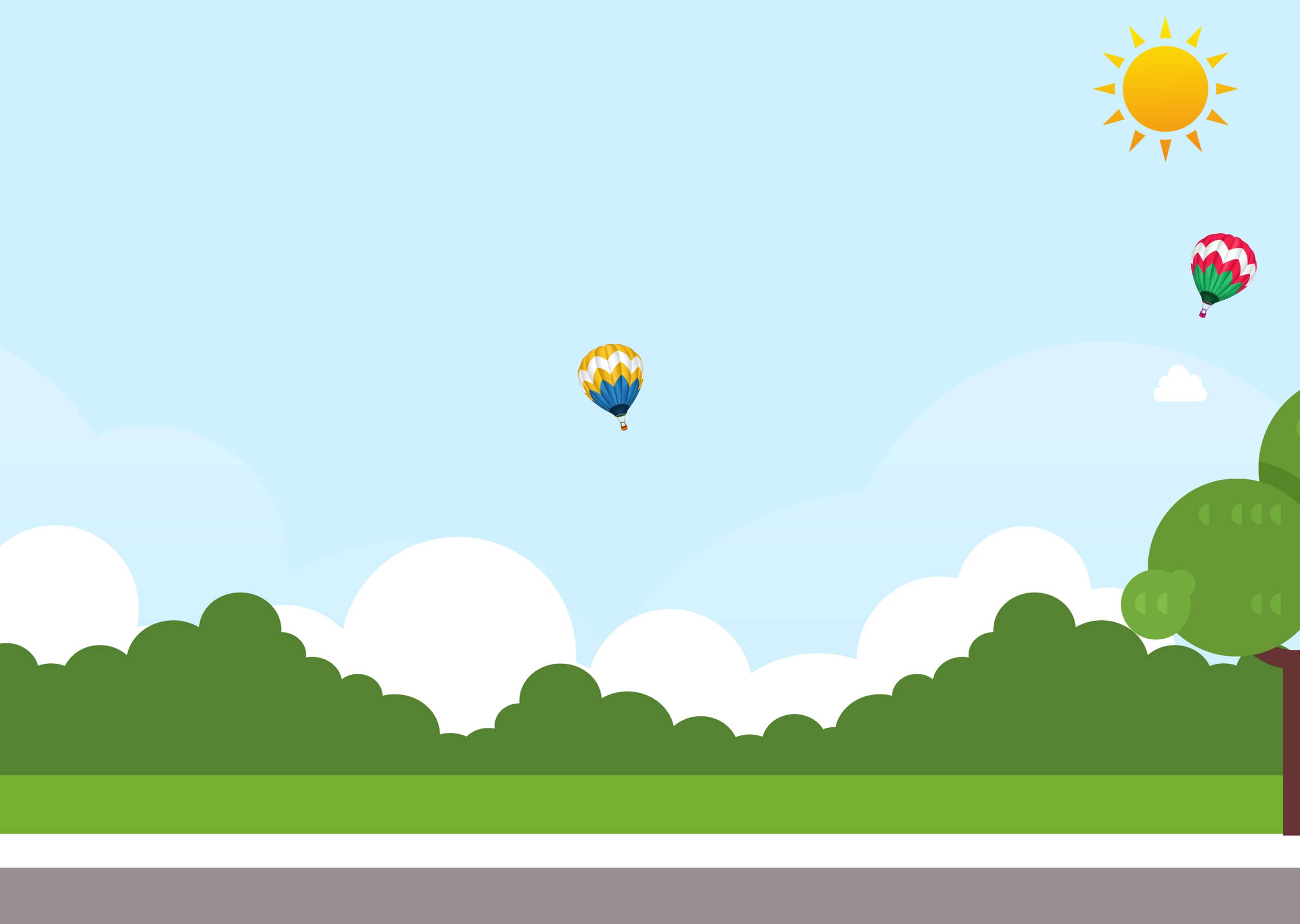 在学校怎样避震
正在上课时，要在教师指挥下迅速抱头、闭眼、躲在各自的课桌下。
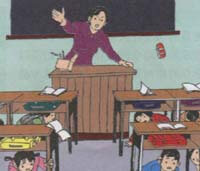 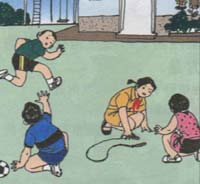 在操场或室外时，可原地不动蹲下，双手保护头部，注意避开高大建筑物或危险物。
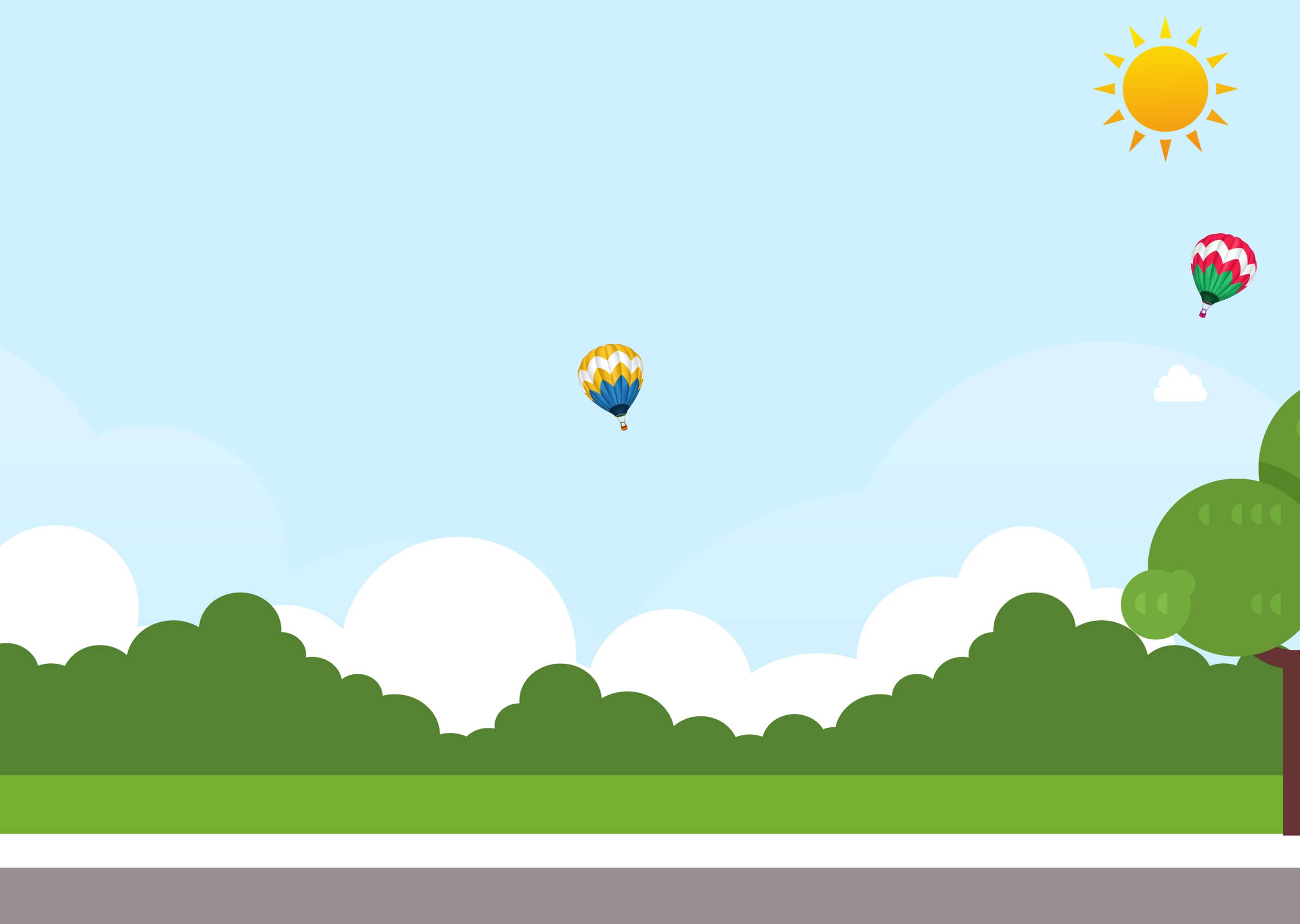 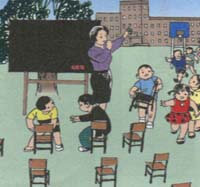 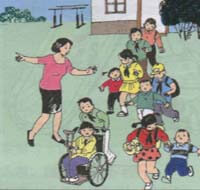 震后应当有组织地撤离
必要时应在室外上课
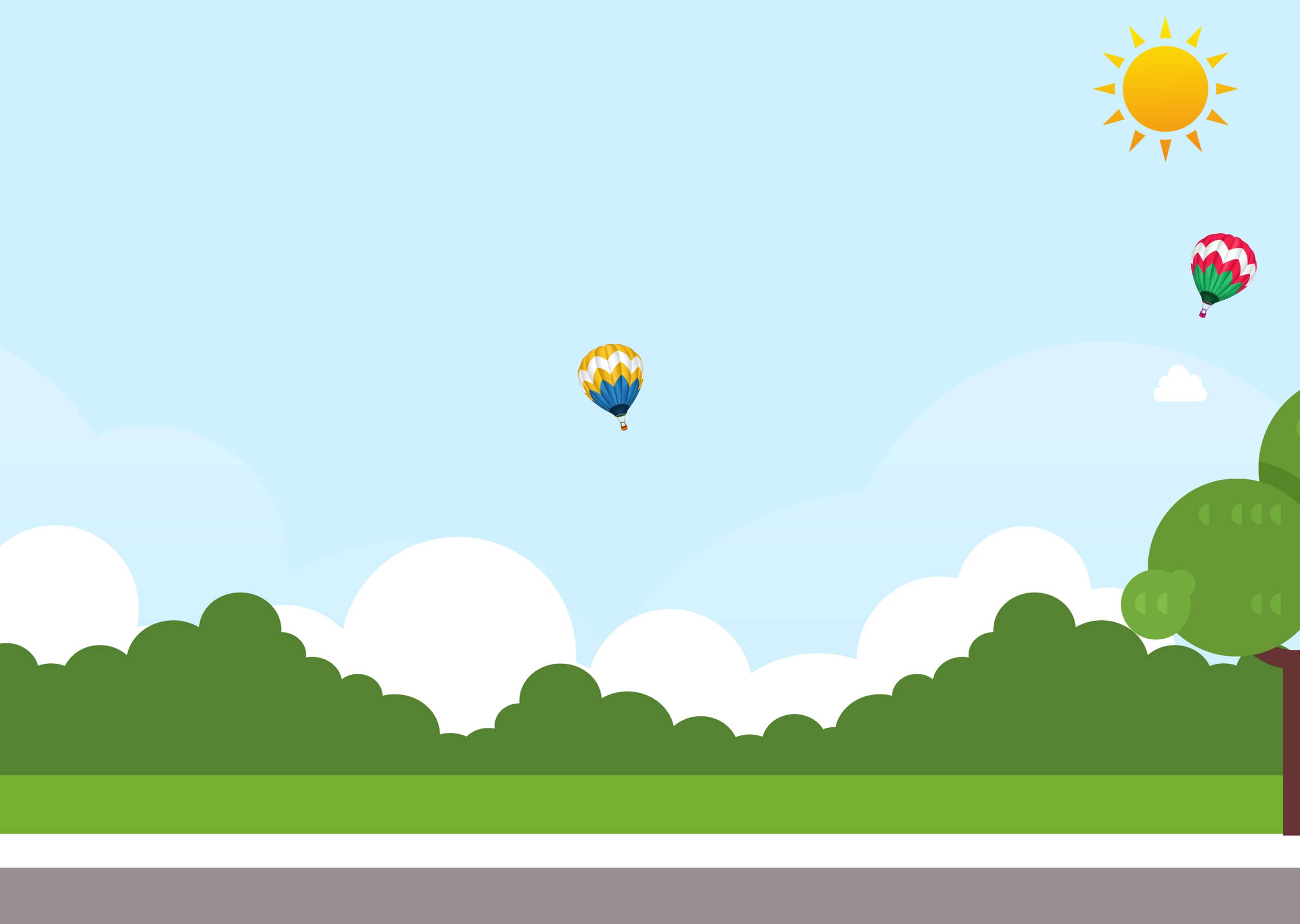 在公共场所怎样避震
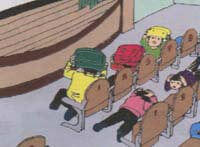 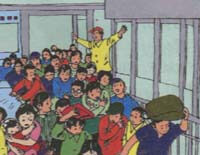 在影剧院、体育馆等处：就地蹲下或趴在排椅下；注意避开吊灯、电扇等悬挂物；用书包等保护头部；等地震过去后，听从工作人员指挥，有组织地撤离。
听从现场工作人员的指挥，不要慌乱，不要拥向出口，要避免拥挤，要避开人流，避免被挤到墙壁或栅栏处。
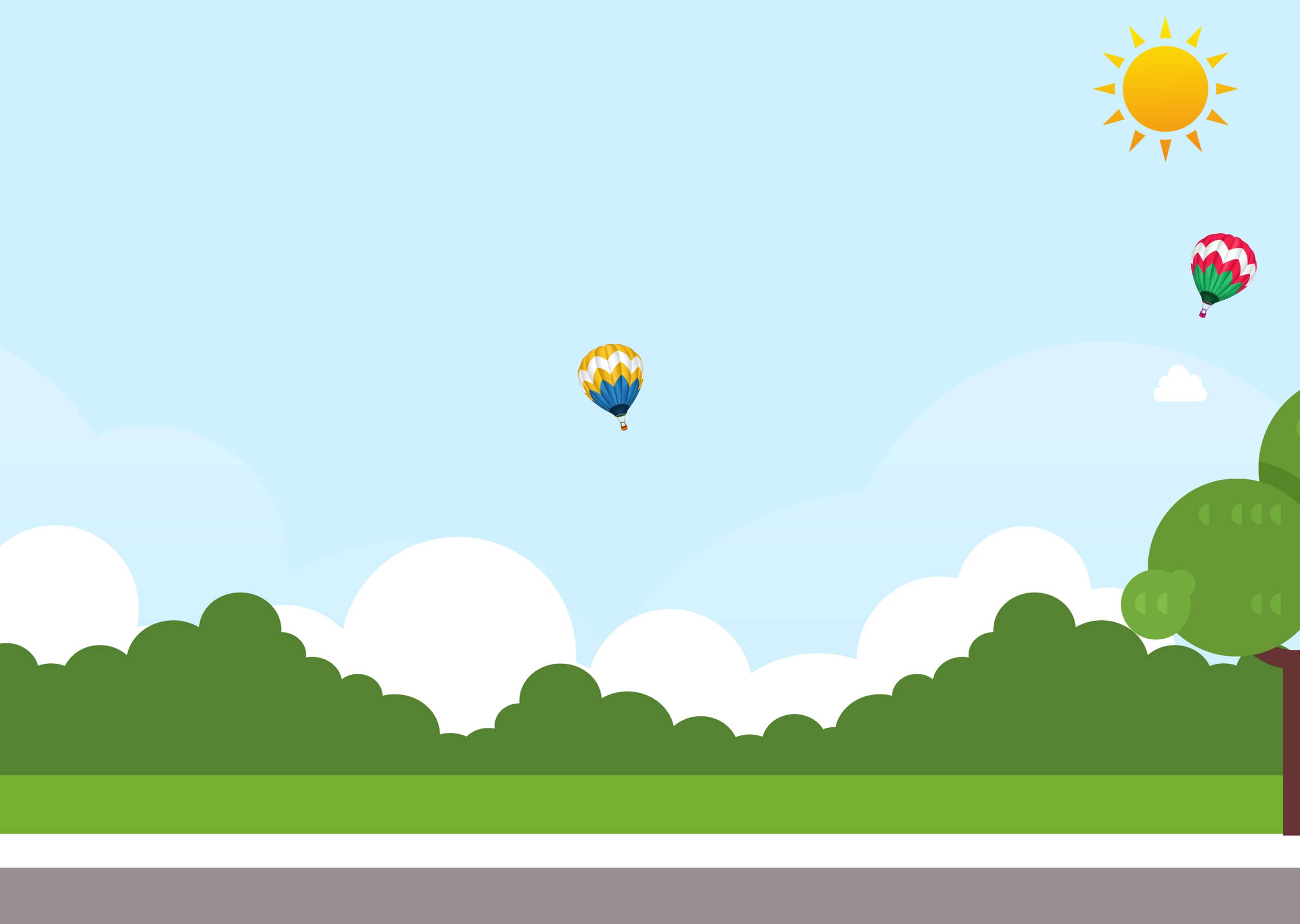 在公共场所怎样避震
在商场、书店、展览、地铁等处：选择结实的柜台、商品（如低矮家具等）或柱子边，以及内墙角等处就地蹲下，用手或其他东西护头；避开玻璃门窗、玻璃橱窗或柜台；避开高大不稳或摆放重物、易碎品的货架；避开广告牌、吊灯等高耸或悬挂物。
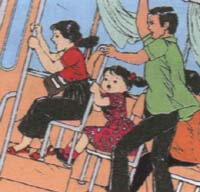 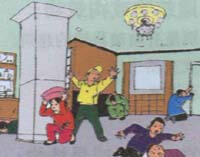 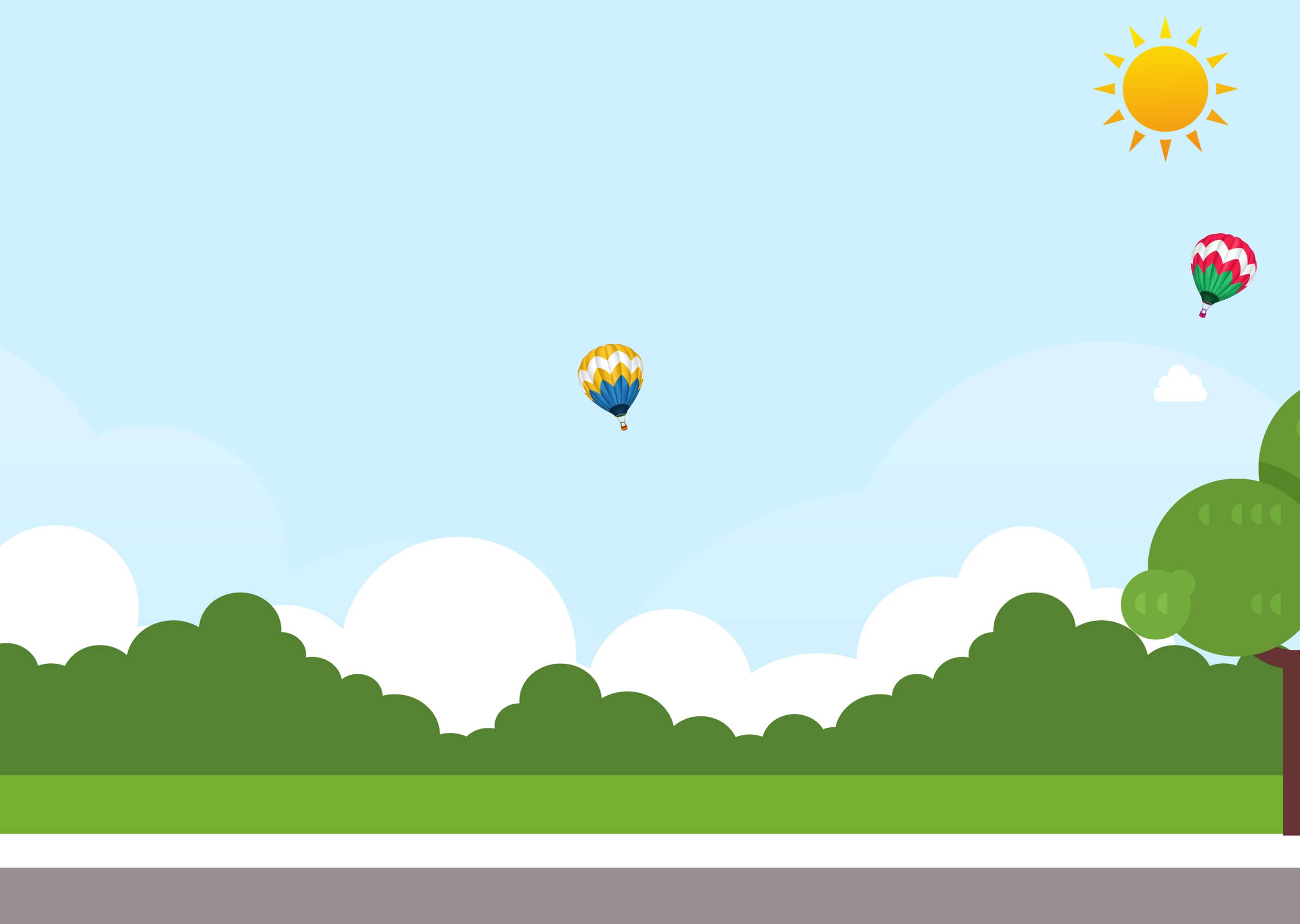 在户外怎样避震
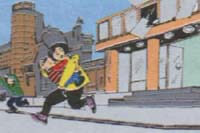 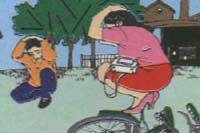 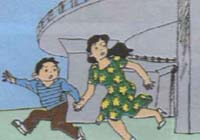 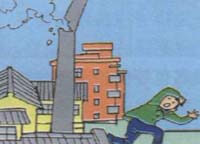 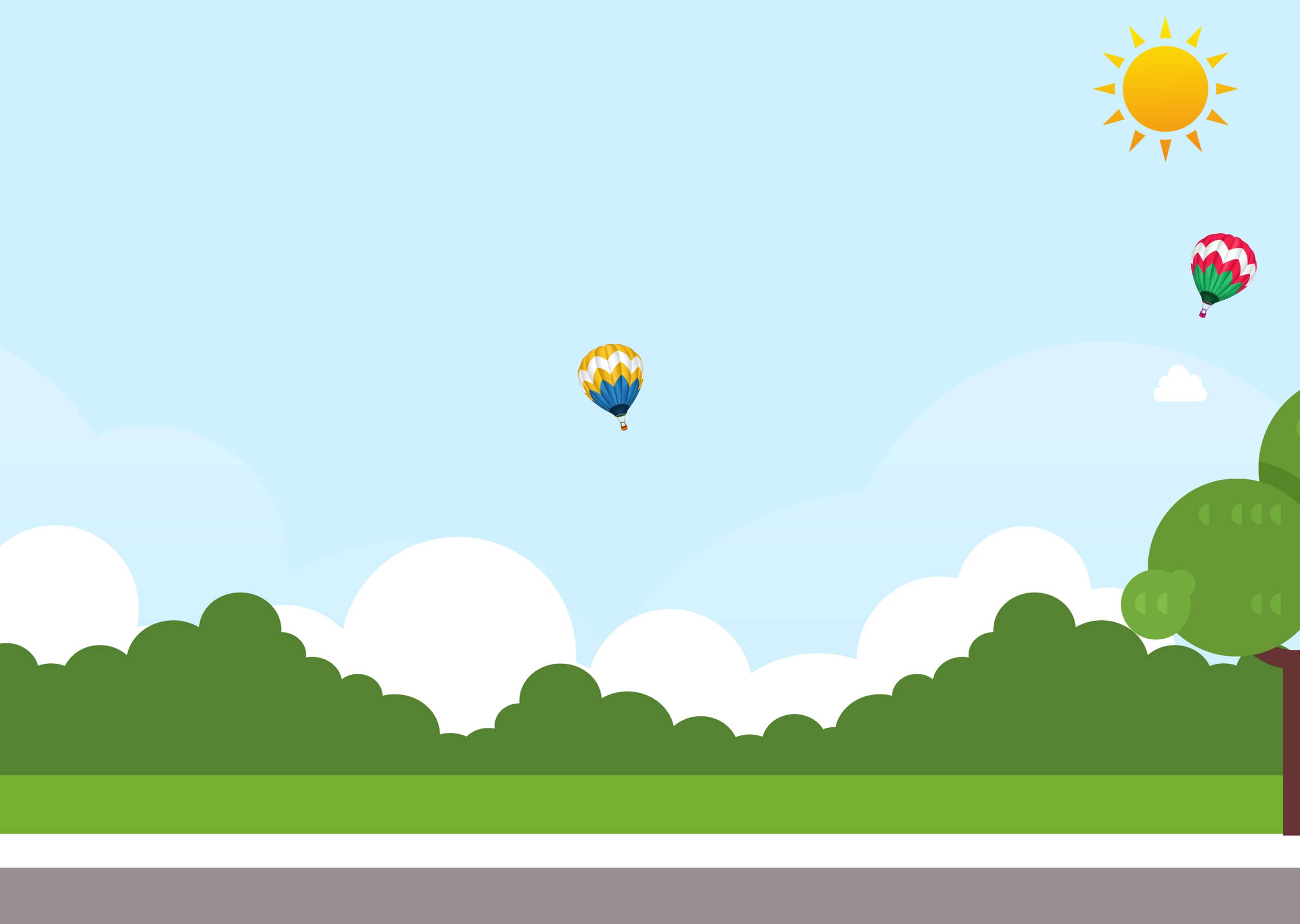 在野外怎样避震
避开陡峭的山坡、山崖，以防地裂，滑坡等。
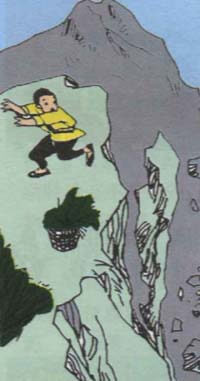 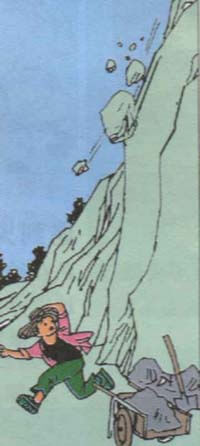 避开山边的危险环境：避开山脚、陡崖，以防山崩、滚石、泥石流等；
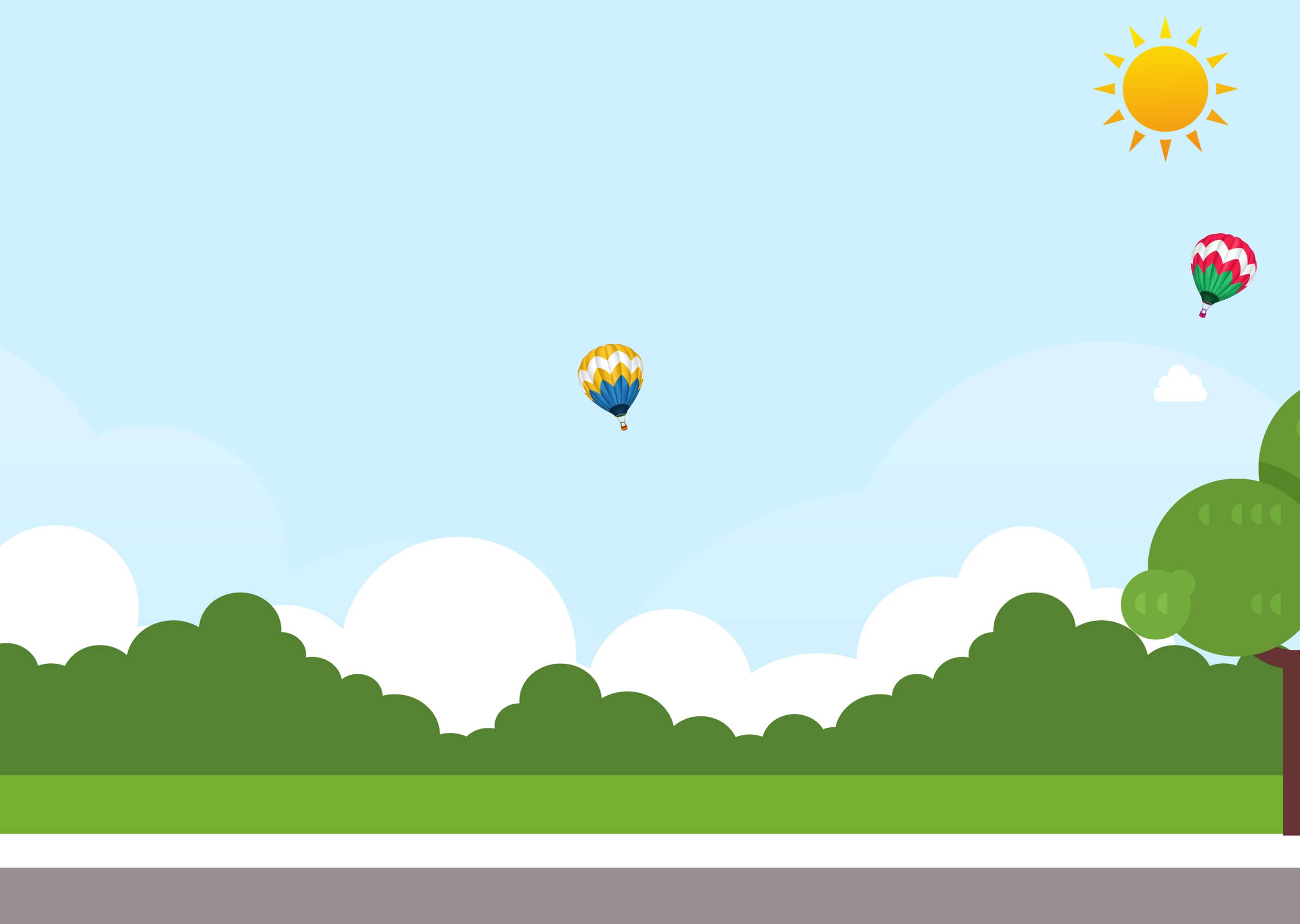 在野外怎样避震
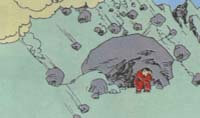 遇到山崩、滑坡，要向垂直于滚石前进方向跑，切不可顺着滚石方向往山下跑；也可躲在结实的障碍物下，或蹲在地沟、坎下；特别要保护好头部。
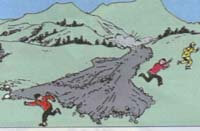 躲避山崩、滑坡、泥石流
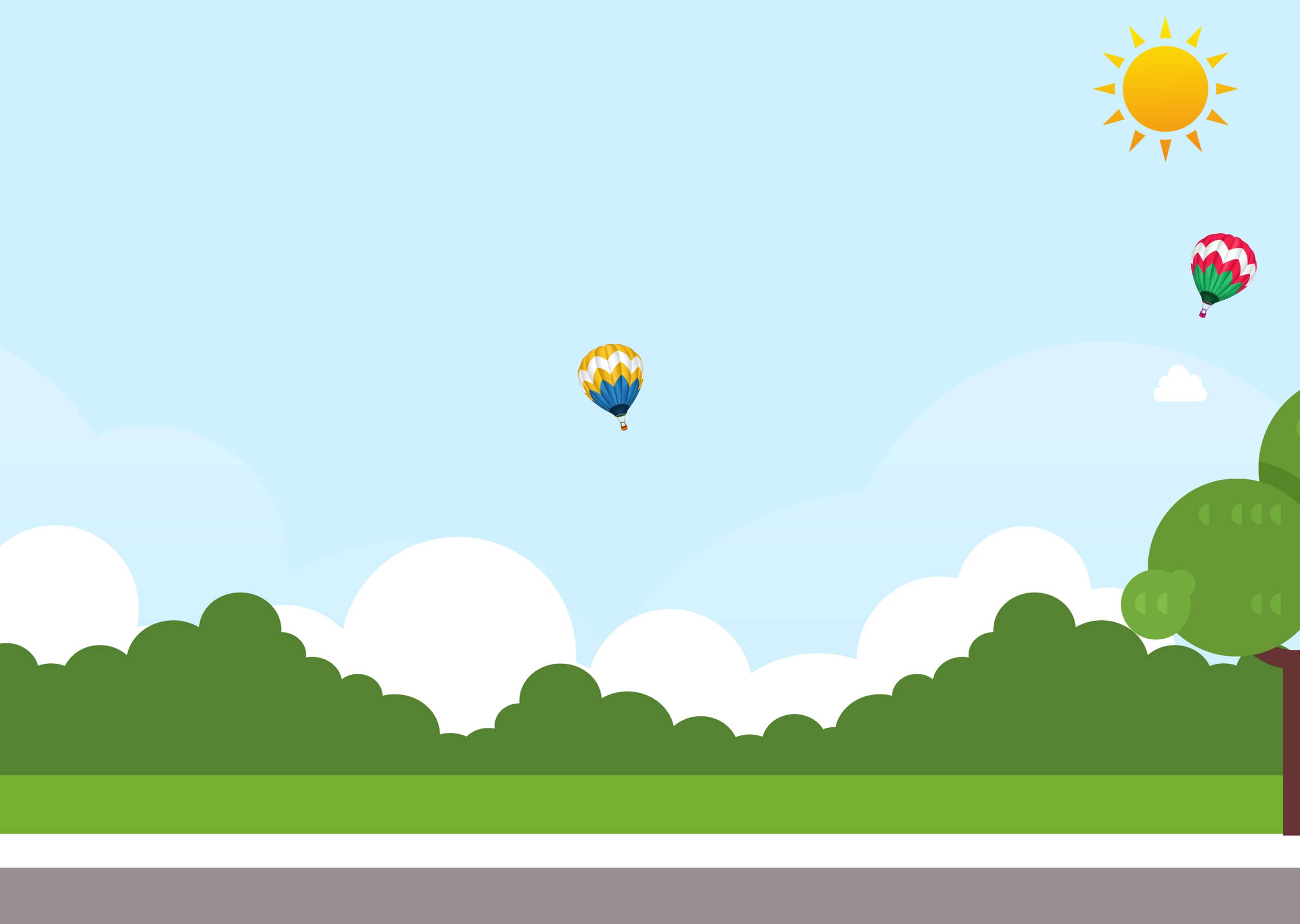 地震时遇到特殊危险怎么办
燃气泄露时：用湿毛巾后住口、鼻，千万不要使用明火，震后设法转移。
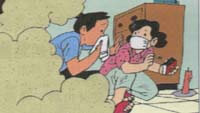 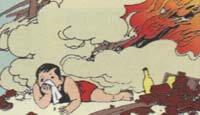 遇到火灾时：趴在地上，用湿毛由捂住口、鼻。地震停止后向安全地方转移，要匍匐，逆风而进。
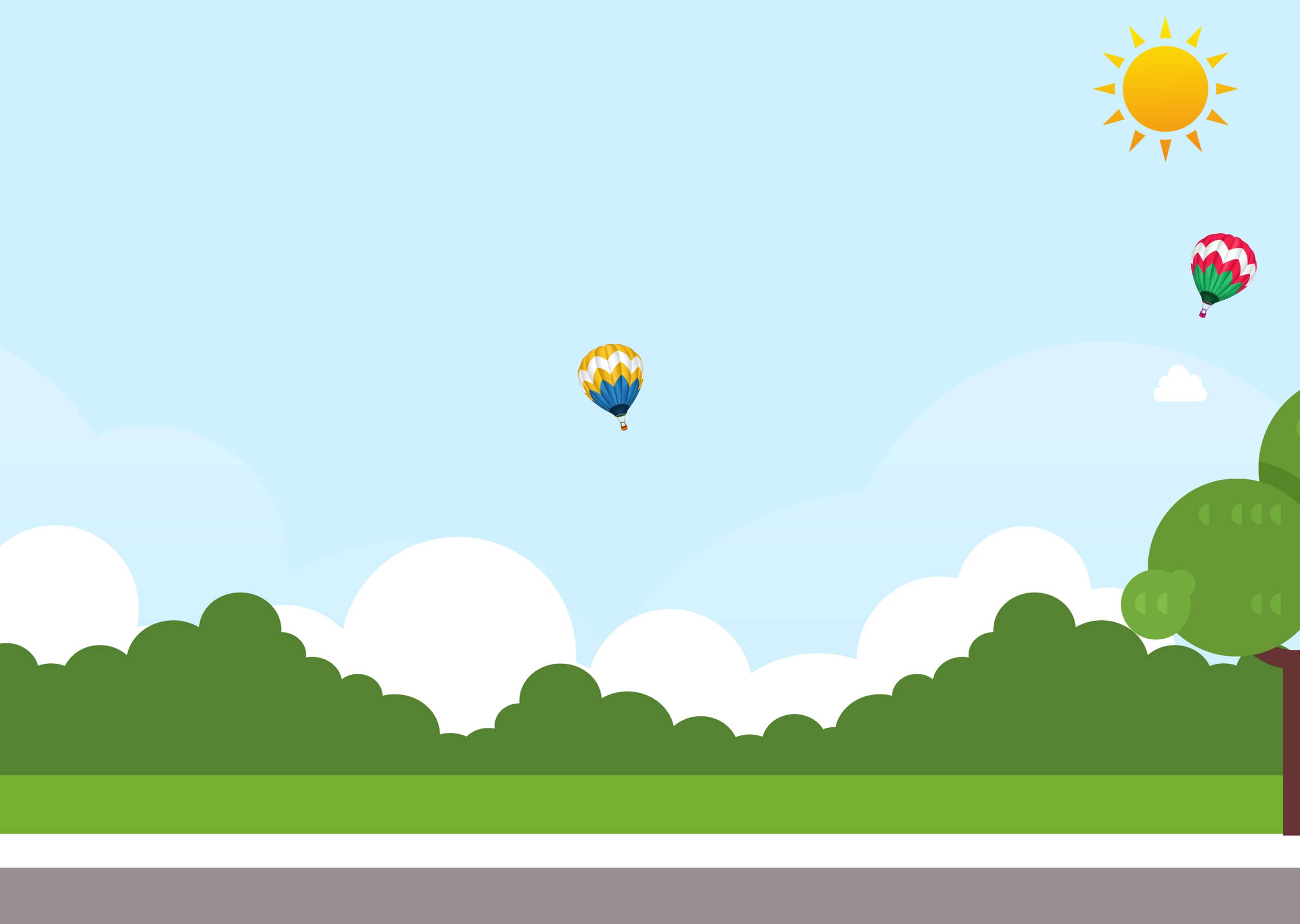 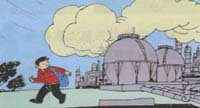 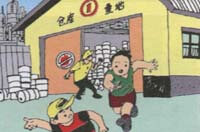 毒气泄露时：遇到化工厂着火，毒气泄漏，不要向顺风方向跑，要昼绕到上风方向去，并尽量用湿毛由捂住中、鼻。
应注意避开的危险场所：生产危险品的工厂；危险品，易燃、易爆品仓库等。
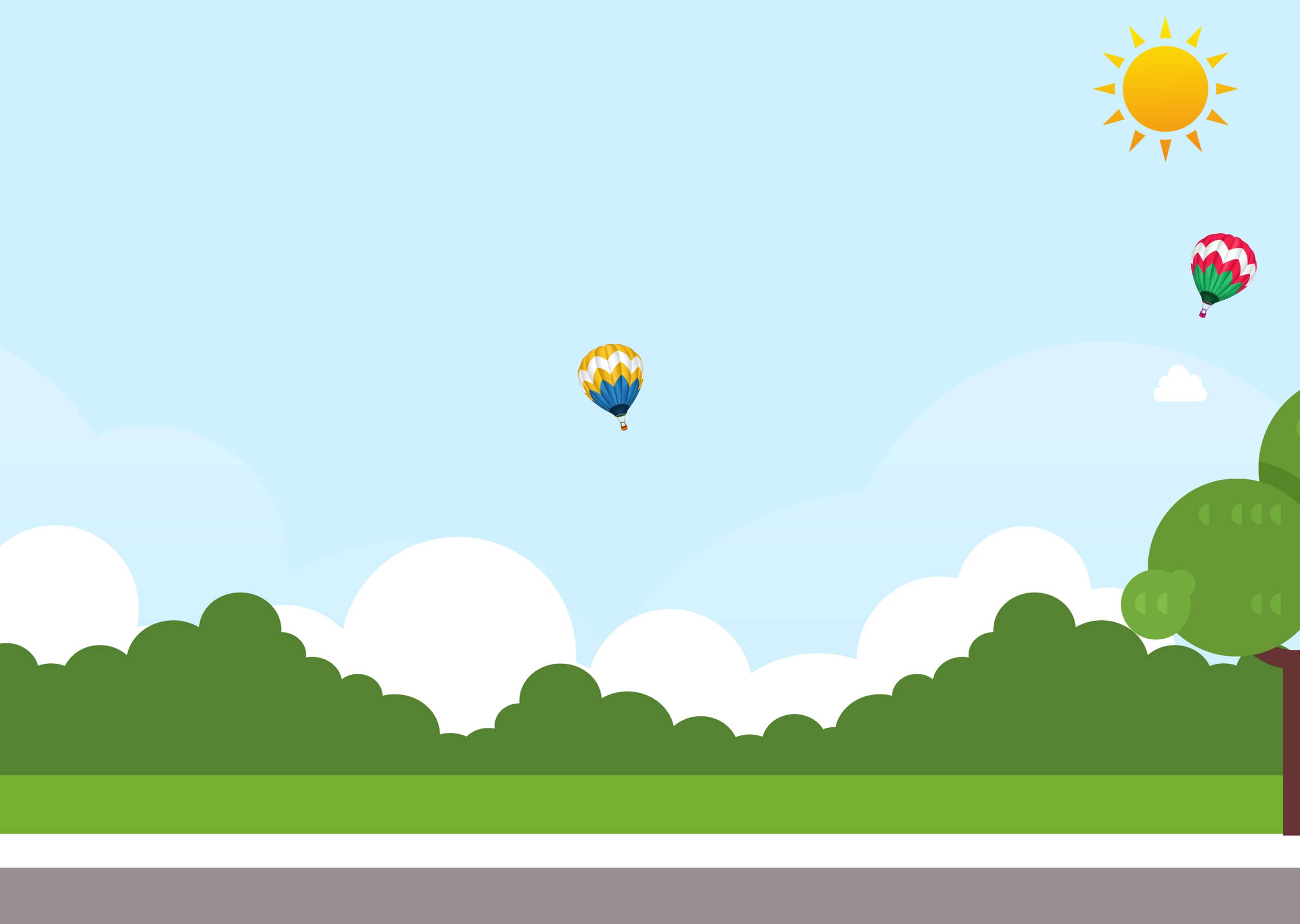 如果被埋压怎么办
设法避开身体上方不结实的倒塌物、悬挂物或其他危险物；
搬开身边可搬动的碎砖瓦等杂物，扩大活动空间。注意，搬不动时千万不要勉强，防止周围杂物进一步倒塌；
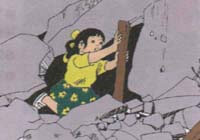 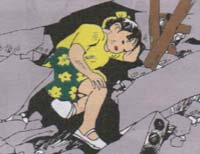 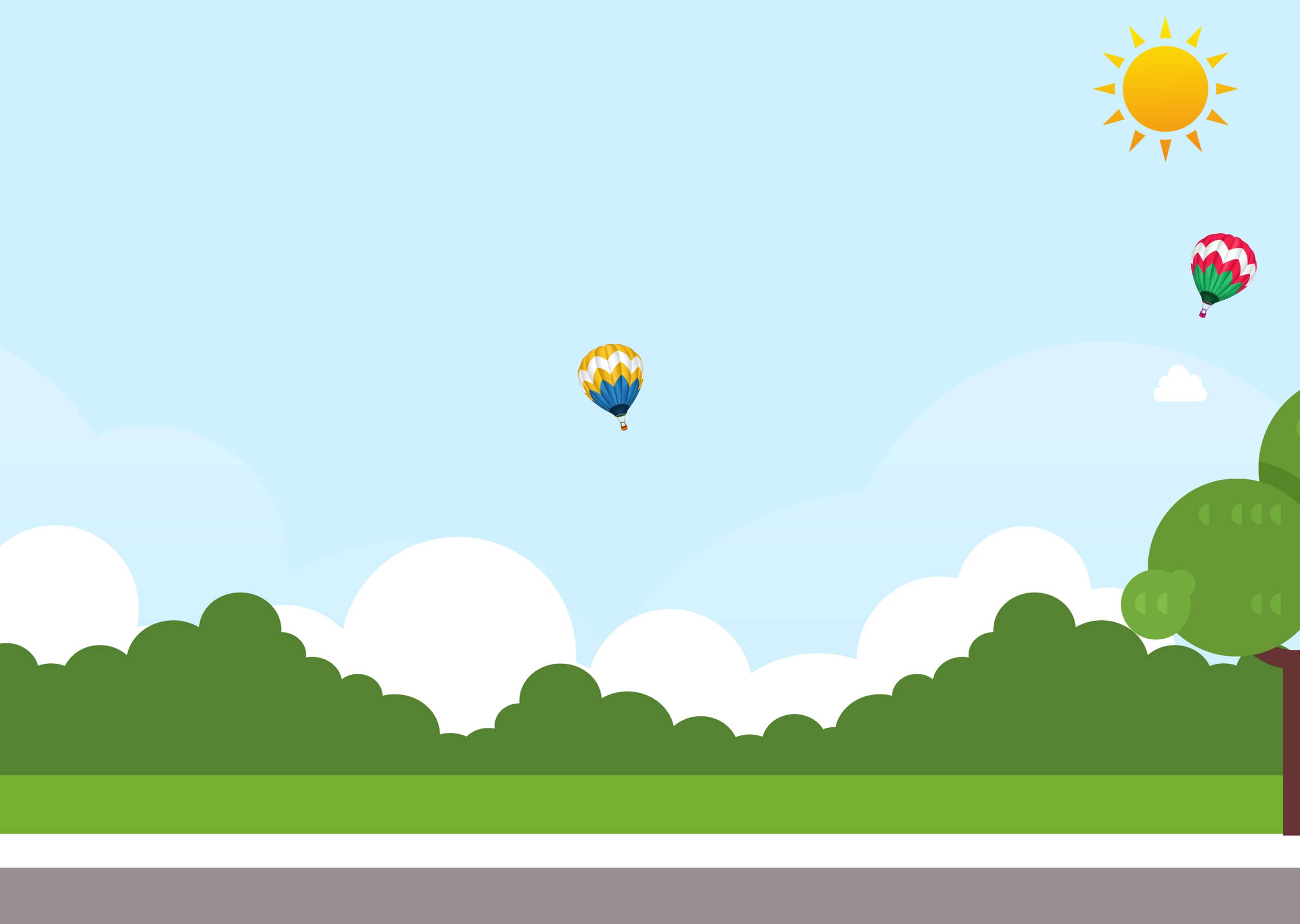 如果被埋压怎么办
设法用砖石、木棍等支撑残垣断壁，以防余震时再被埋压；
不要随便动用室内设施，包括电源，水源等，也不要使用明火；
闻到煤气及有毒异味或灰尘太大时，设法用湿衣物捂住口、鼻；不要乱叫，保持体力，用敲击声求救。
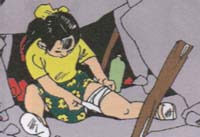 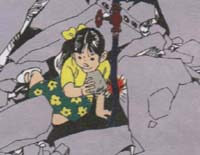 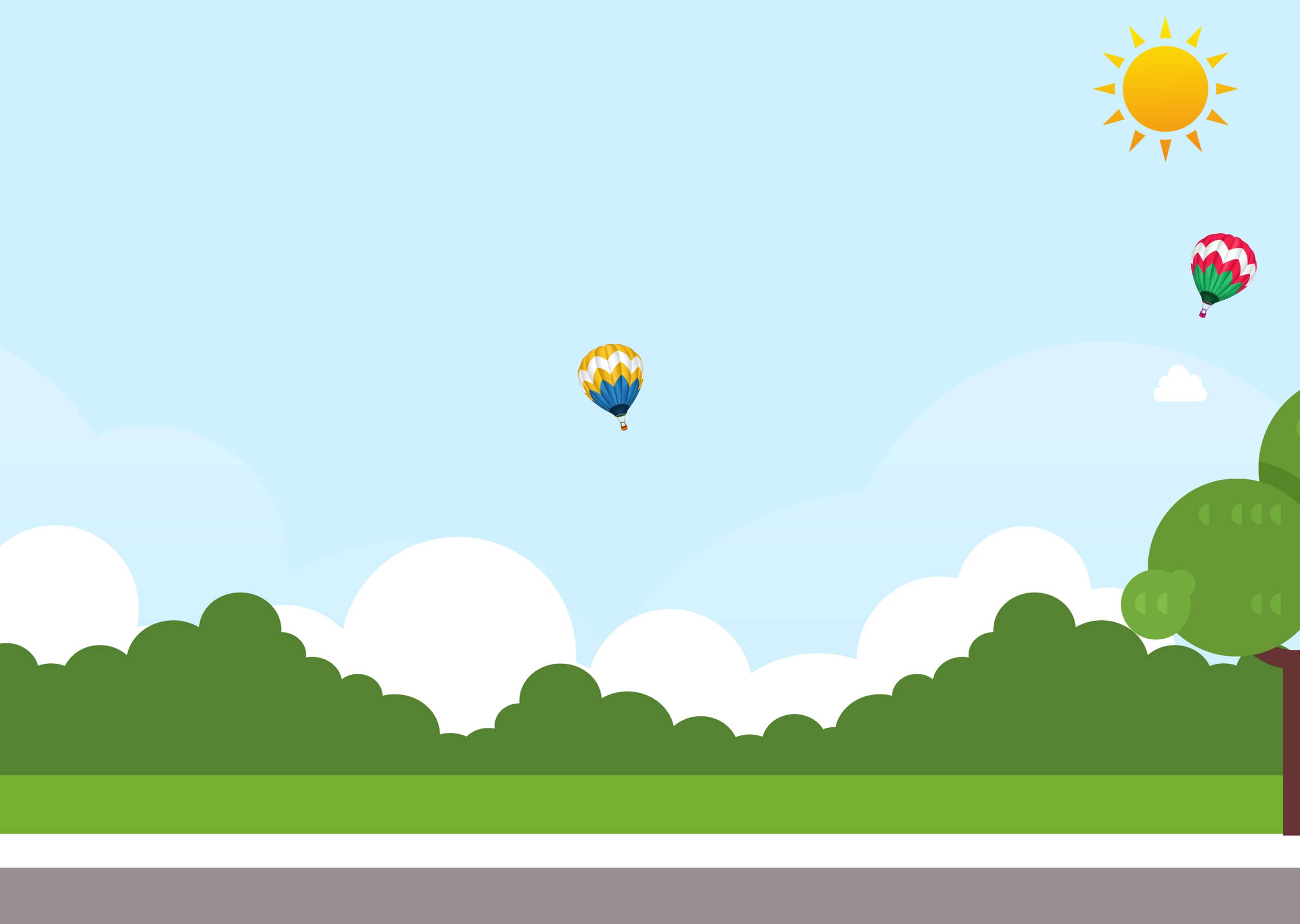 在灾后特殊环境下怎样生活
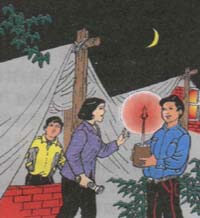 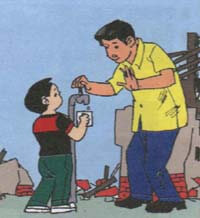 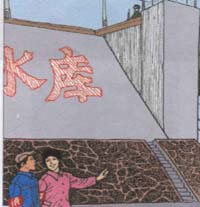 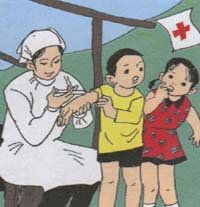 注意饮食和个人卫生
积极投入恢复重建工作
搭建和居住防震棚
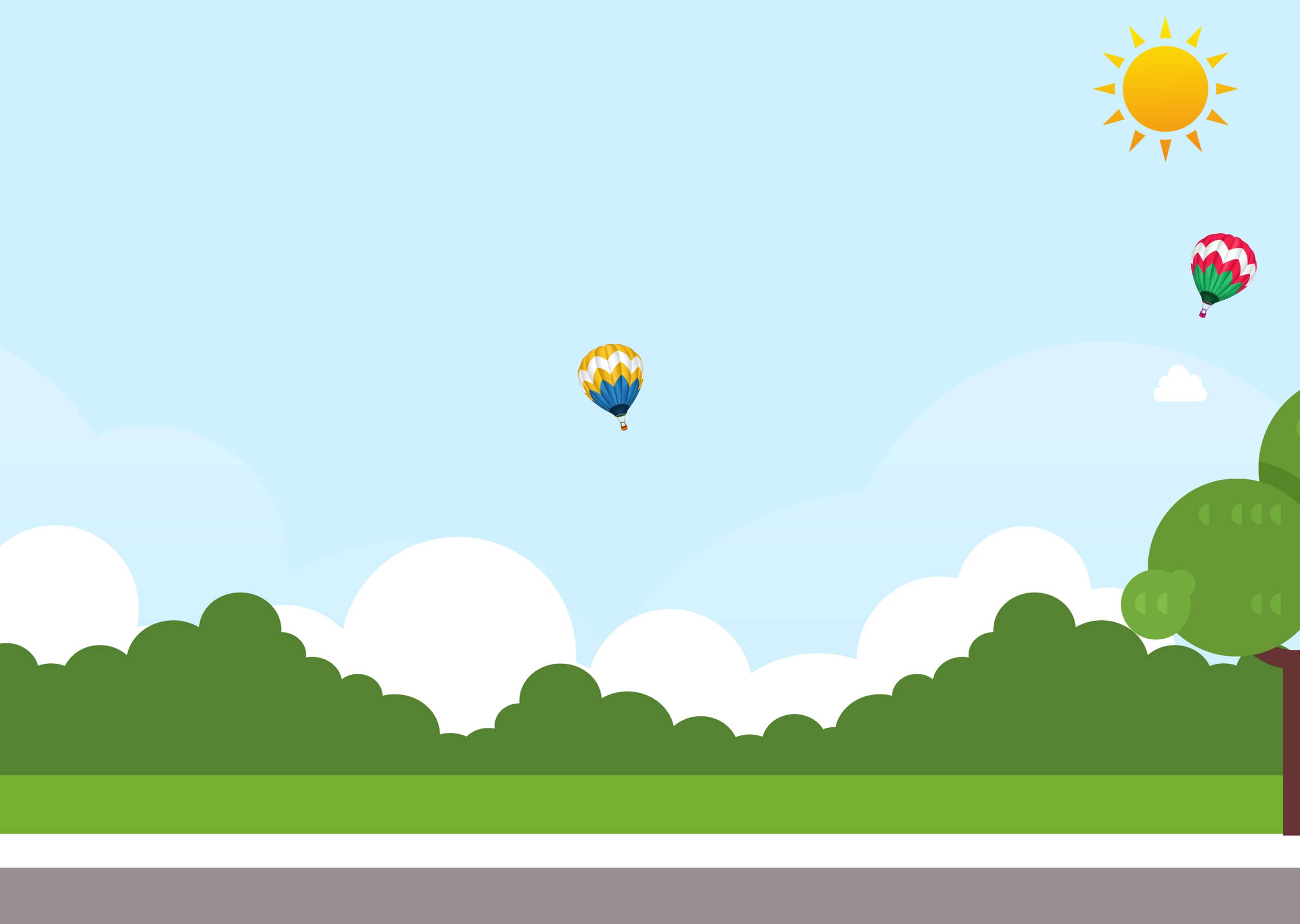 感谢观赏
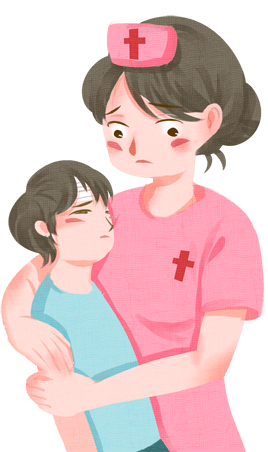 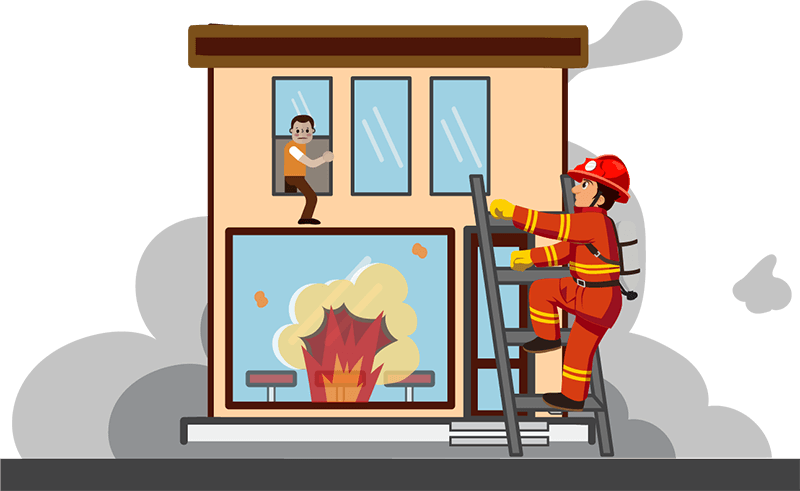 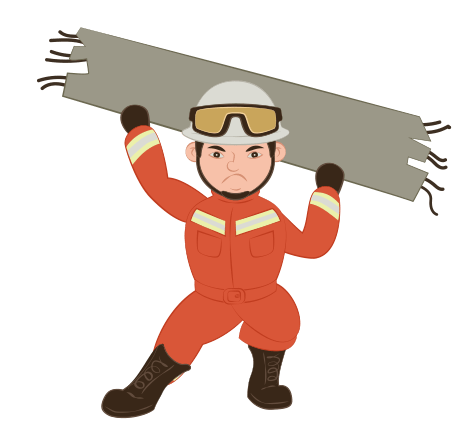 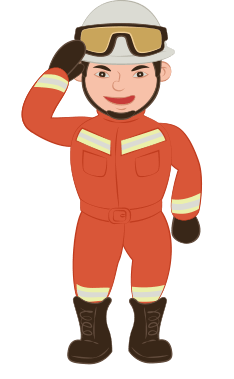 更多精品PPT资源尽在—优品PPT！
www.ypppt.com
PPT模板下载：www.ypppt.com/moban/         节日PPT模板：www.ypppt.com/jieri/
PPT背景图片：www.ypppt.com/beijing/          PPT图表下载：www.ypppt.com/tubiao/
PPT素材下载： www.ypppt.com/sucai/            PPT教程下载：www.ypppt.com/jiaocheng/
字体下载：www.ypppt.com/ziti/                       绘本故事PPT：www.ypppt.com/gushi/
PPT课件：www.ypppt.com/kejian/
[Speaker Notes: 模板来自于 优品PPT https://www.ypppt.com/]